The Mad Hedge Fund Trader“Big Tech Melt up”
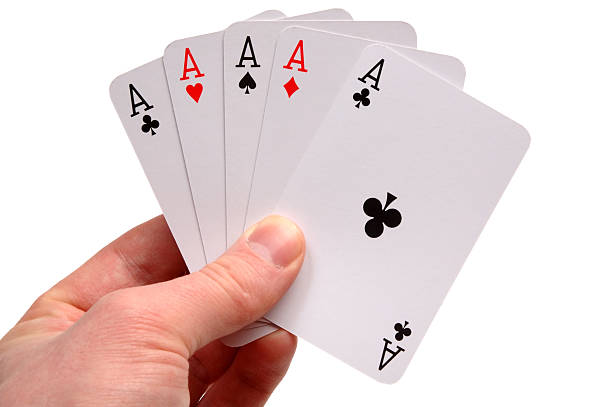 With John ThomasSilicon Valley, CA, May 22, 2023www.madhedgefundtrader.com
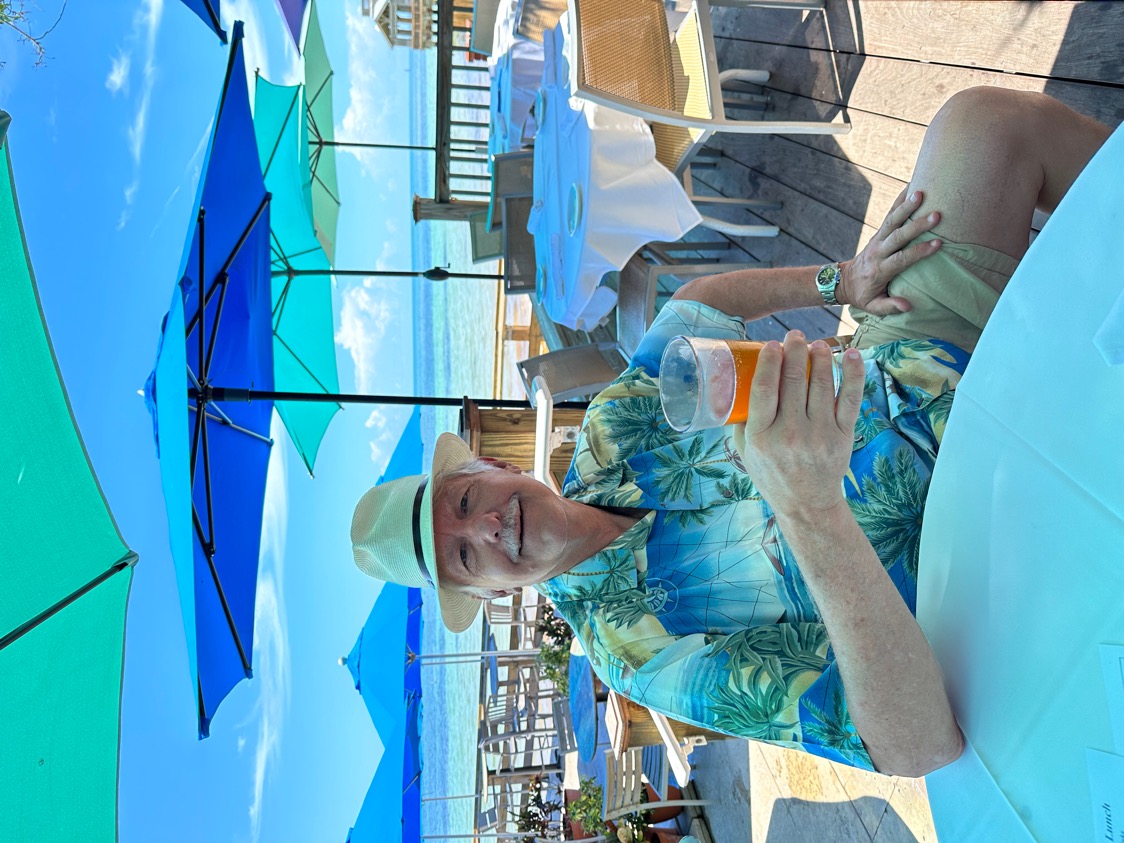 THURSDAY, JULY 6 NEW YORK STRATEGY LUNCHEON
*An excellent meal will be followed by a wide-ranging discussion and an extended question and answer period*The lunch will be held in an exclusive private clubin Midtown Manhattan with a strict dress code*please go to my online store at http://www.madhedgefundtrader.com/store and click on “luncheons.”Tickets are available for $299
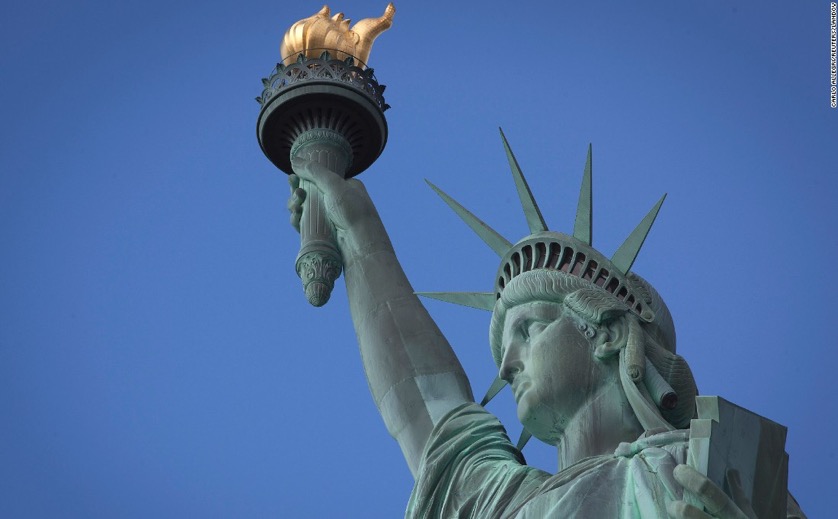 Friday July 13, 2023 Seminar at Sea
*Cunard Line’s flagship, the elegant and spacious Queen Mary II, on an eastbound transatlantic cruise *The Ship departs New York at 12:00 AM on July 7, 2023, and arrives at Southampton on July 14 *Guests will be responsible for booking their own cabin through Cunard *Three dinners during the voyage will be black tie *Customers are required to book their own cabins and return flights from England*The Cunard cruise number is M319
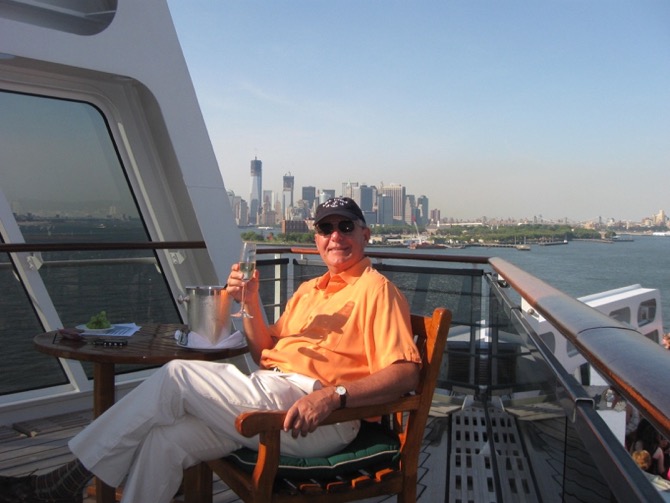 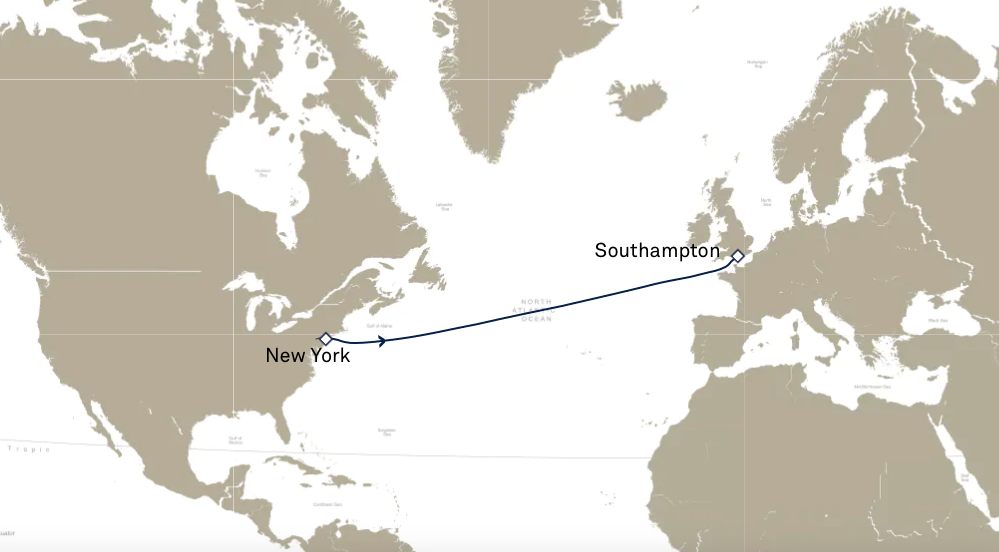 THURSDAY, JULY 19 LONDON STRATEGY LUNCHEON
*An excellent meal will be followed by a wide-ranging discussion and an extended question and answer period*The lunch will be held in an exclusive private clubin Midtown Manhattan with a strict dress code*please go to my online store at http://www.madhedgefundtrader.com/store and click on “luncheons.”Tickets are available for $298
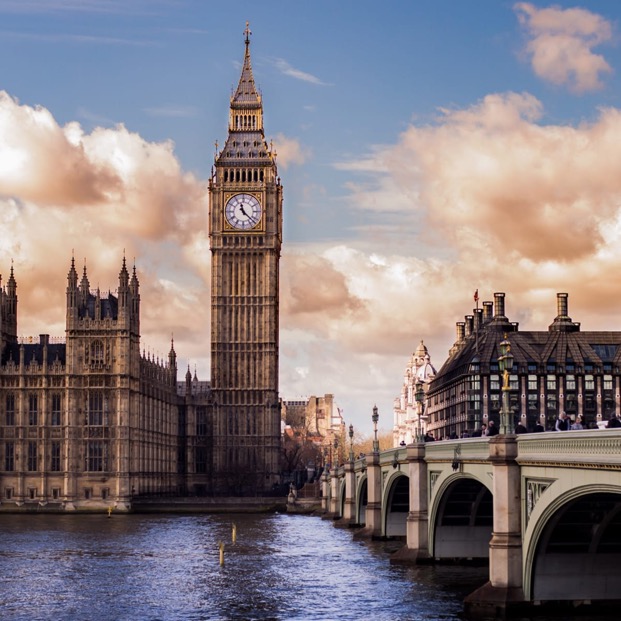 Trade Alert PerformanceNew All Time Highs!31 out of 33 trade alerts profitable
*January   +22.35% Final       *July  +3.98% Final*February   +3.41% Final           *August +5.13% Final*March     +20.85% Final          *September +9.72% Final*April       +15.13% Final          *October +5.69% Final*May        +2.70%   MTD         *November +8.31 Final*June        +5.91% Final         *December +0.95% Final*2022 Final +84.63%compared to -18.63% for the S&P 500*2023 Year to Date +64.24%, versus +10.86% for the S&P 500+661.43% since inception*Average annualized return of +661.43% for 15 years
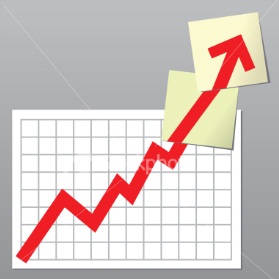 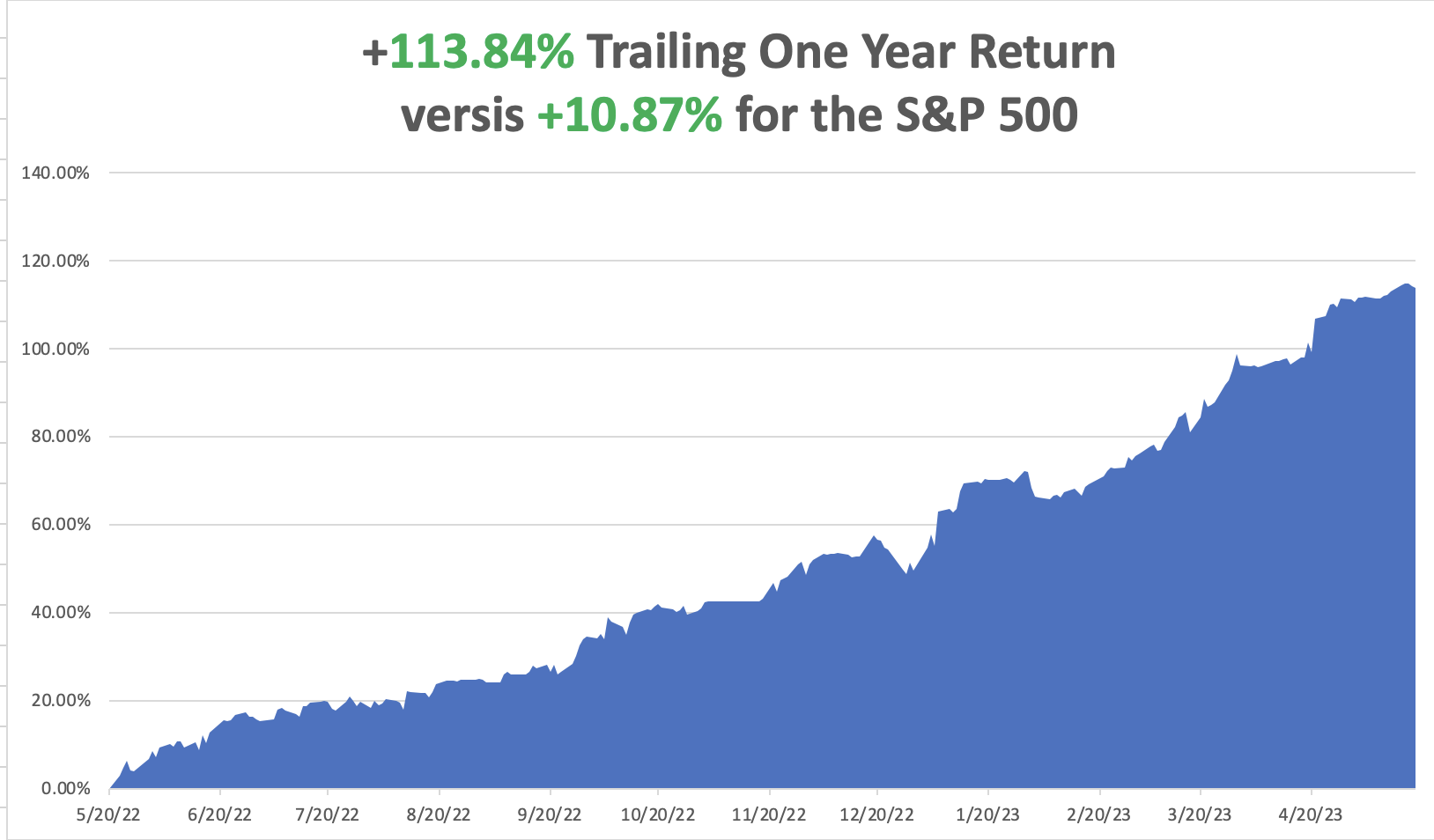 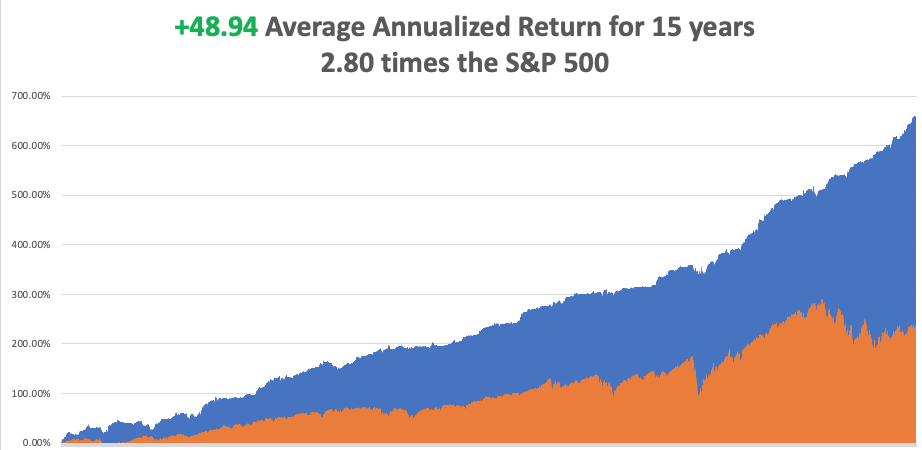 Portfolio Review10% Long, 10% Short, 80% cashwith VIX at $17 no new positions
Expiration Value+65.68%
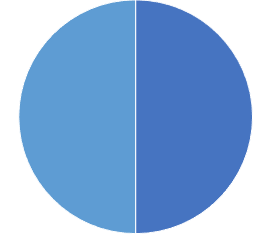 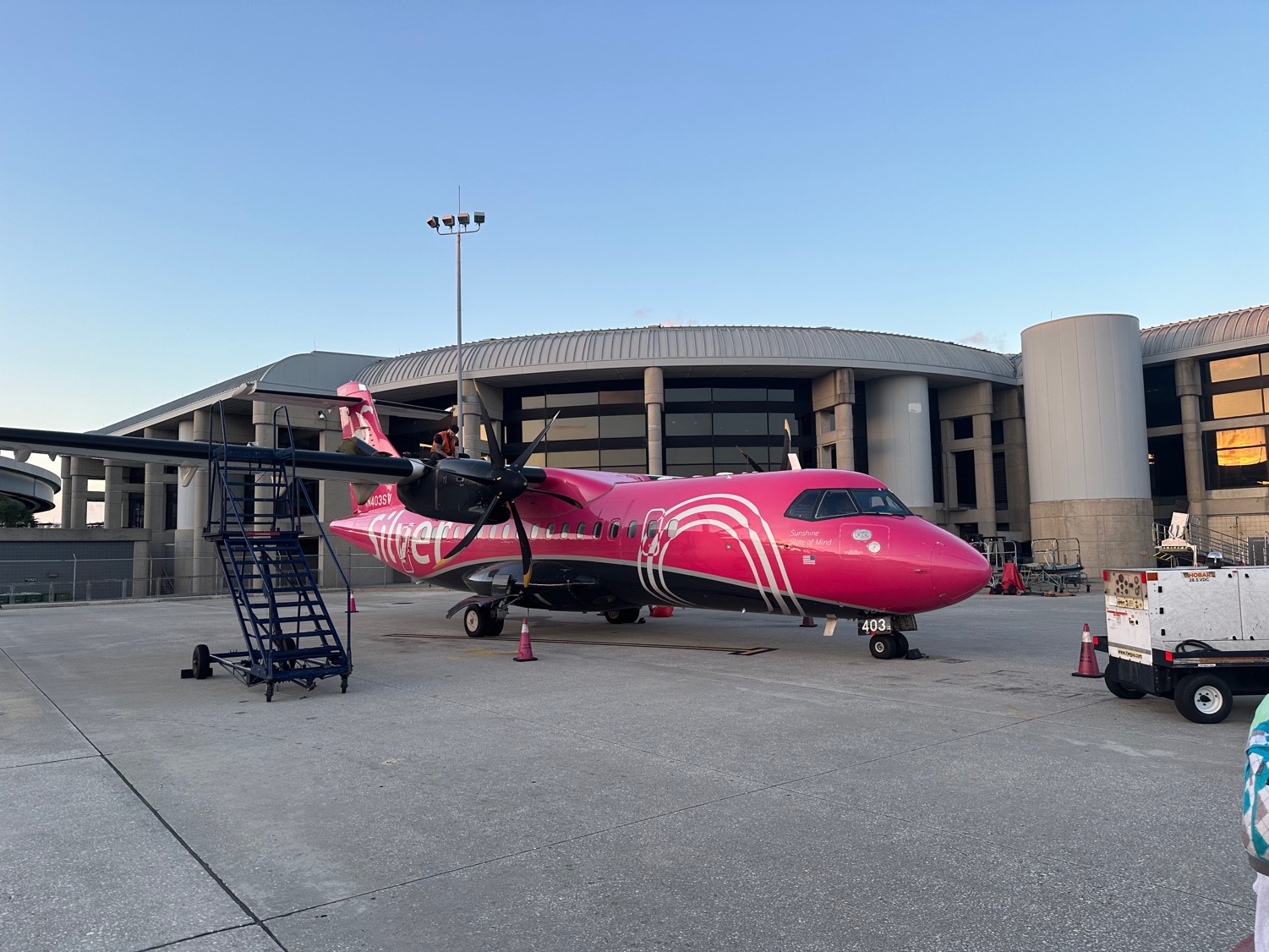 The Method to My Madness
*Debt Ceiling debacle has frozen all markets, but volatility recovers to $21*Bonds have given up all 2023 gains taking yields back up from 3.30% to 3.75%*Markets are out of synch with risk, worse case scenario is a 50% probability but is in no way discounted*In the meantime, seasonals have turned sharply against allrisk taking*Trading volumes are shrinking by the day*Summer will present the best buying opportunities of the year*Precious metals and commodities should be at the top ofand “BUY” list to cash in on an economic recovery on any dip*In this market patience is a virtue, let the market come to you
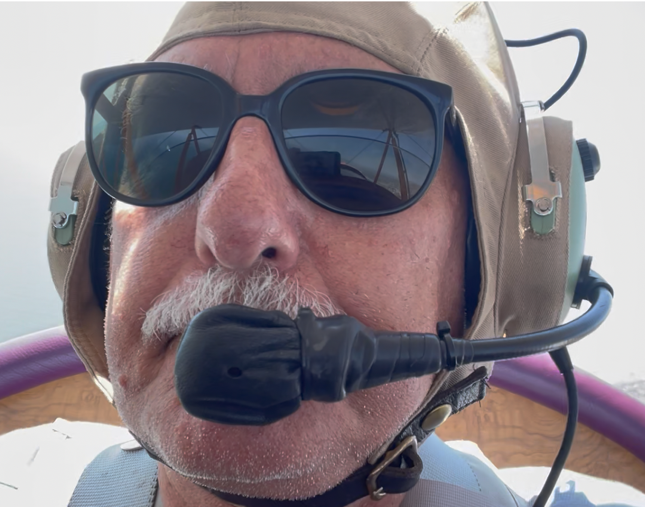 The Global Economy – Rolling Over
* CPI Hits 4.9% YOY, after the 0.40% report for April. * Leading Economic Indicators Gave up 0.6% in April, to 107.5 (2016 is the baseline at 100) as rolling over economic data heighten recession risks * Philadelphia Fed Manufacturing Index Collapses, down from 20 to 10.5, approaching a three-year low * Retail Sales Drop 0.4% in April *University of Michigan Consumer Sentiment Index Falls, down 1.2% to a new six month low * Wholesale Prices Rise a Weak 0.2% in April, as shown by the Producer Price Index, another nail in inflation’s coffin *US Business Activity Hits 13 Month High, according to S&P Global and its Flash PMI Index, up from 53.4 to 54.5
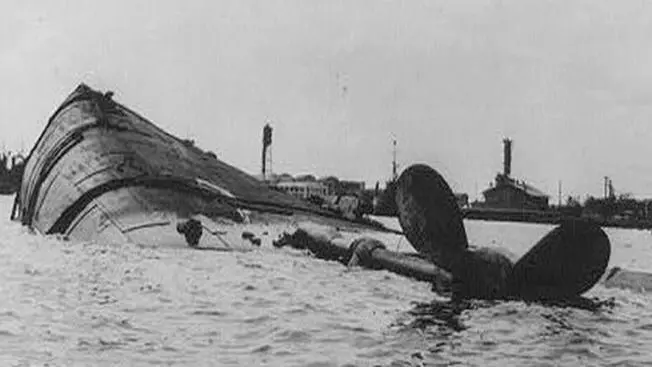 The Mad Hedge Profit PredictorMarket Timing Index – Neutral to RichAn artificial intelligence driven algorithm that analyzes 30 differenteconomic, technical, and momentum driven indicators
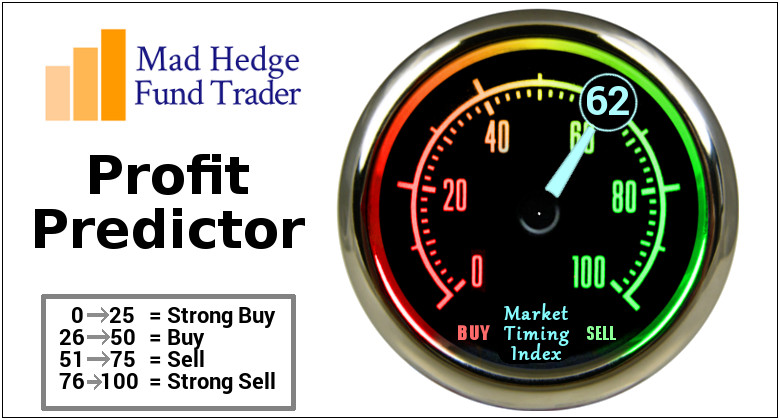 Risk at 7 Month High
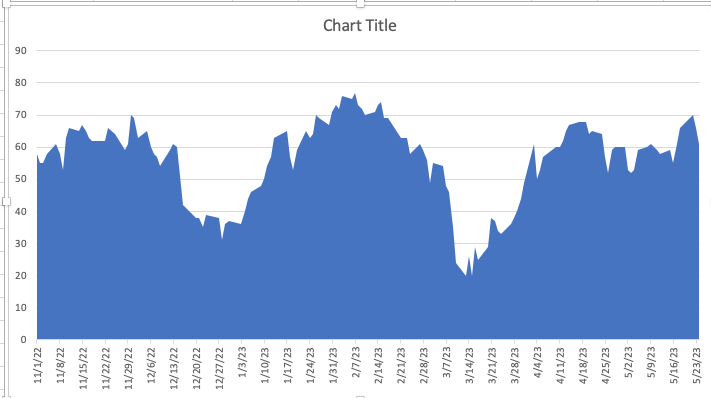 SELL
BUY
Weekly Jobless Claims – Falling 242,000 – DOWN 22,000 – 22,000 fraudulent claims last week
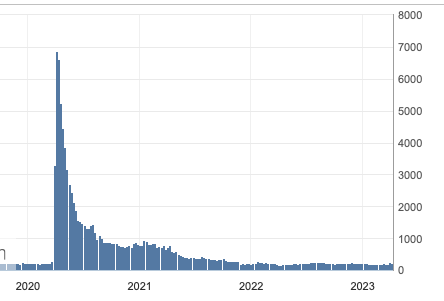 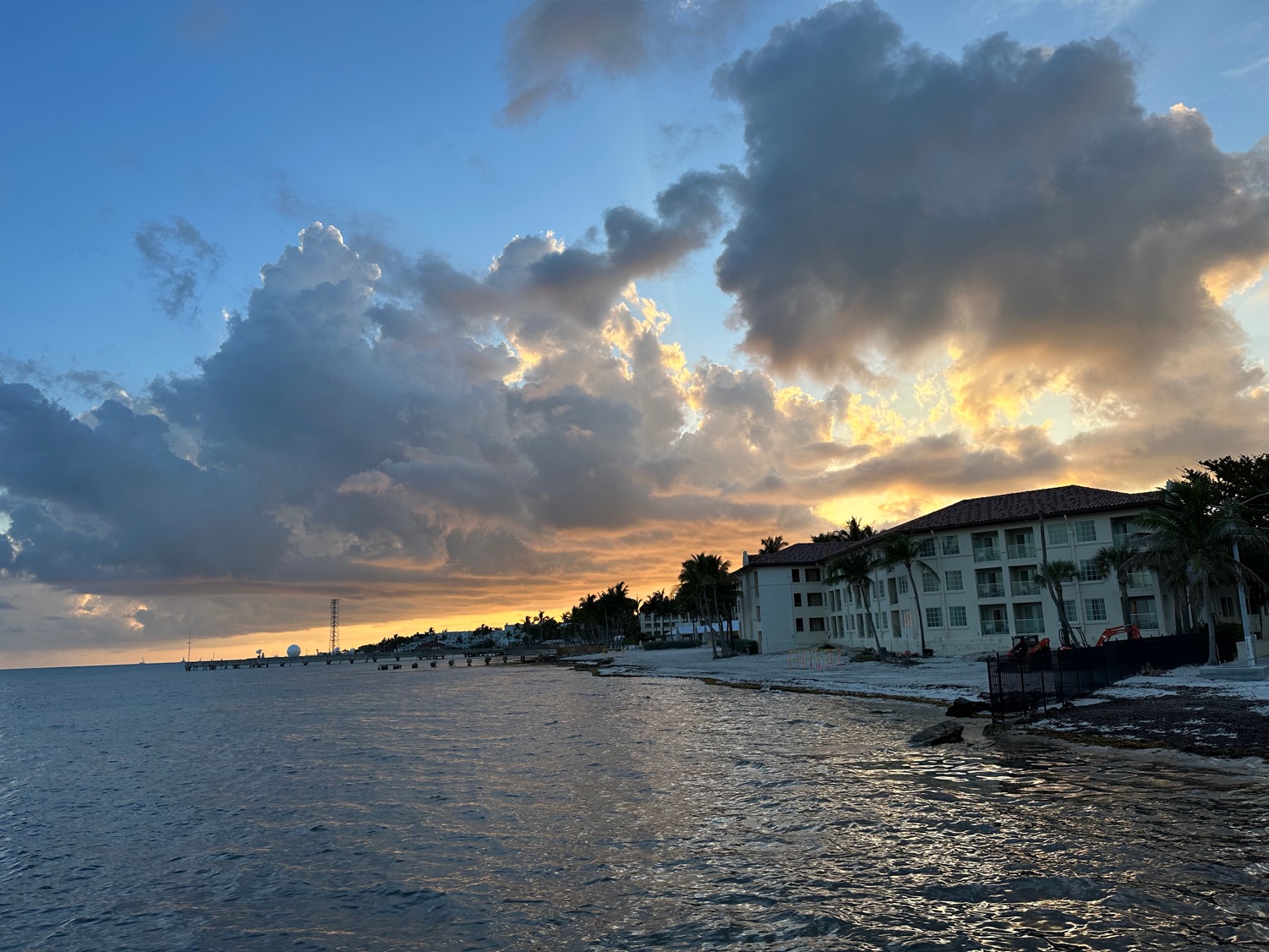 Stocks – The Five Stock Market
*There’s a 1,000 Drop in the Market Waiting to Happen. That’s what happens when the market rallies on a Biden McCarthy debt ceiling deal, which McCarthy’s own party then votes down.*Equity Allocations are at 15 Year Low, with massive amounts of cash in 90-day T-bills. Look for money to pour into stocks in the second half, as per the Mad Hedge 2023 Playbook * Insiders Loading the Boat with Regional Bank Stocks. If the SEC bans short selling of bank stock, which they should, then raids on these shares by hedge funds end. Small bank shares then double. * First Solar Rockets 26%, on an easing of US Treasury rules on what defines “Made in America.” *Consensus (SPY) earnings are currently $220 a share giving a moderate price/earnings multiple of 18.77X*FANGS to Rise 50% by Yearend, says Fundstrat’s ultra-bull Tom Lee *All technical indicators are now flashing red. Seasonals
 are now turning strongly against stocks*Looking for flat first half, strong second half to take us to S&P 500 4,800 by yearend
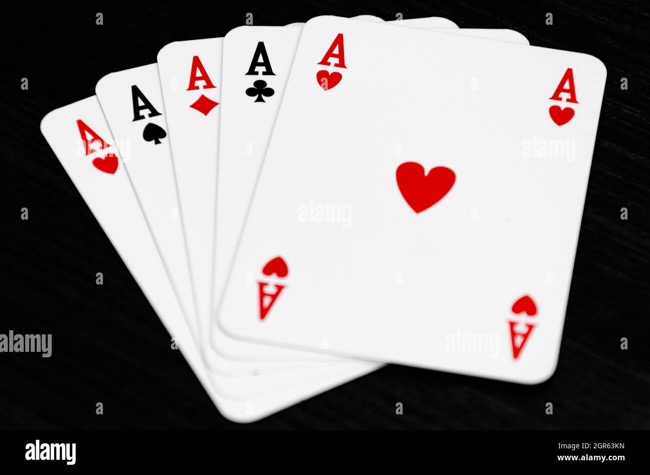 S&P 500 – Sell in Maytook profits on long 5/$420-$430 put spread,took profits on long 1/$420-$430 put spread, took profits on long 11/$420-$430 put spread
$4802023 Target
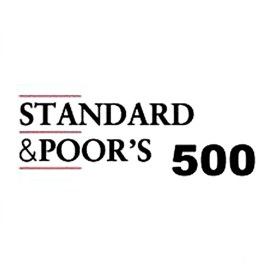 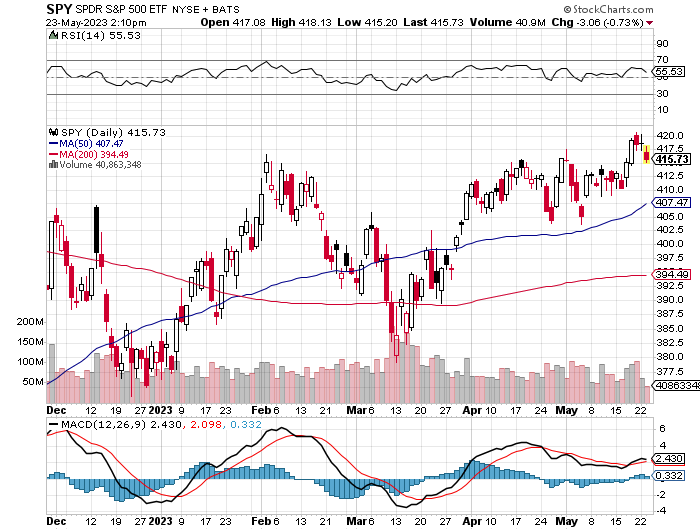 $430+21%Rally
$375-12.8%Pull Back
The Bottom $355Down -26%
ProShares Ultra Short S&P 500 (SDS)- a great hedge for long stocks and bondslong 2X position has a hedge against longs and bond shorts
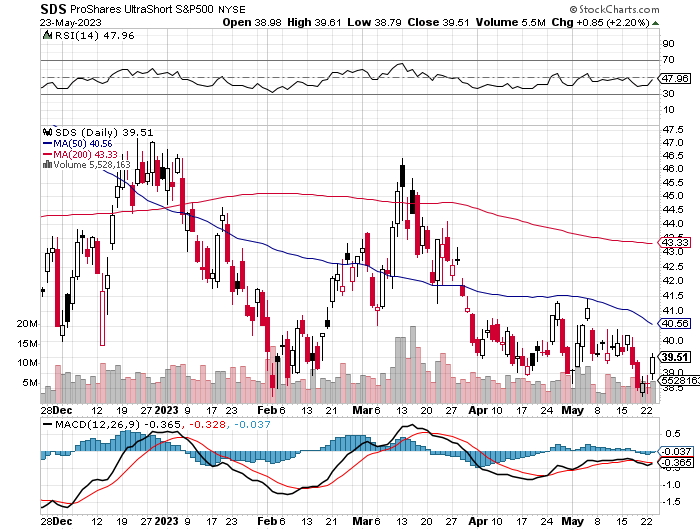 ($VIX) – Bargain of the Century
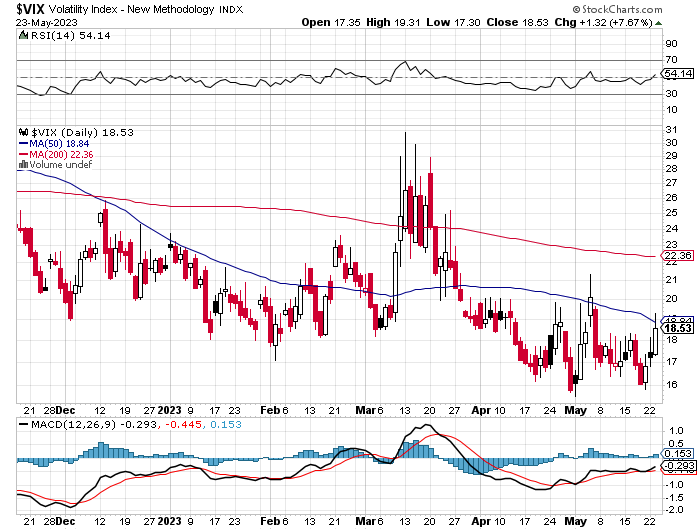 (VXX)-
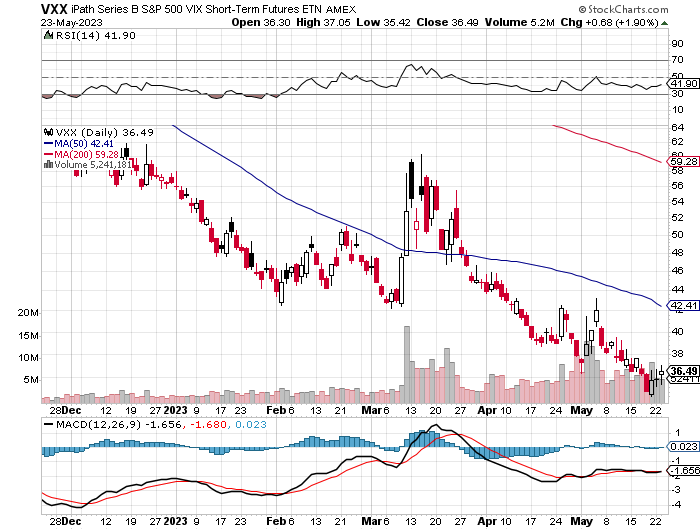 Dow Average ($INDU)-
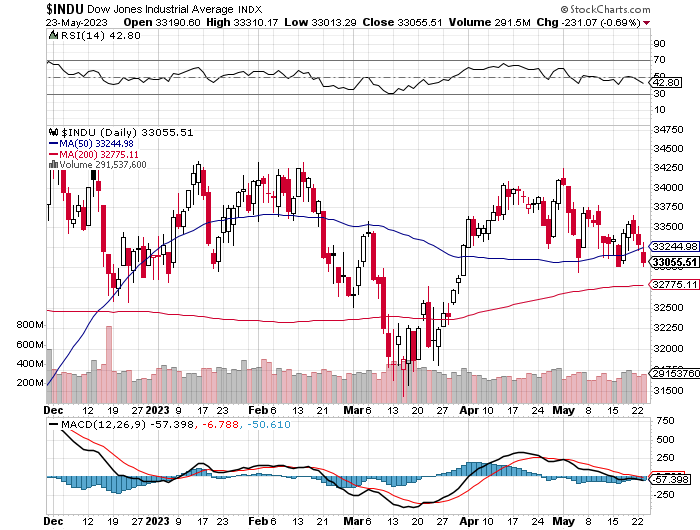 Russell 2000 (IWM)- took profits on Long 10/$137-$142 vertical bull call spreadtook profits on Long 10/$153-$156 vertical bear put spread
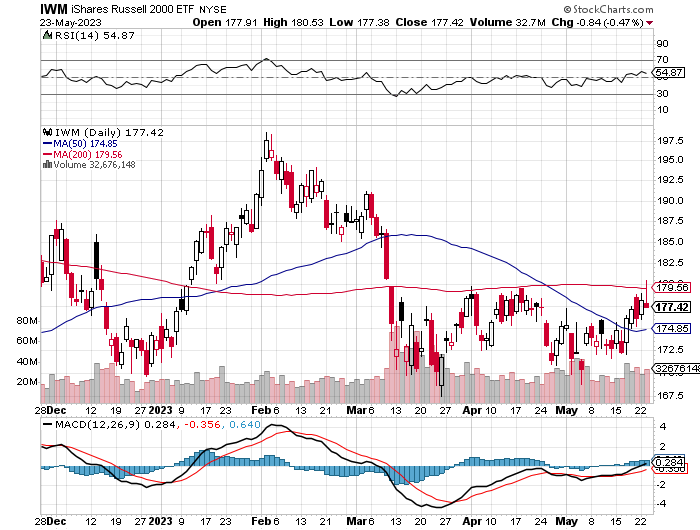 NASDAQ (QQQ) –took profits on Long 5/$335-$345 put spreadtook profits on long (QQQ) 1/$290-$300 put spread, took profits on long (QQQ) 4/$330-$335 put spread took profits on long (QQQ) 3/$340-$345 put spread, covered long (QQQ) $325-$330 put spread
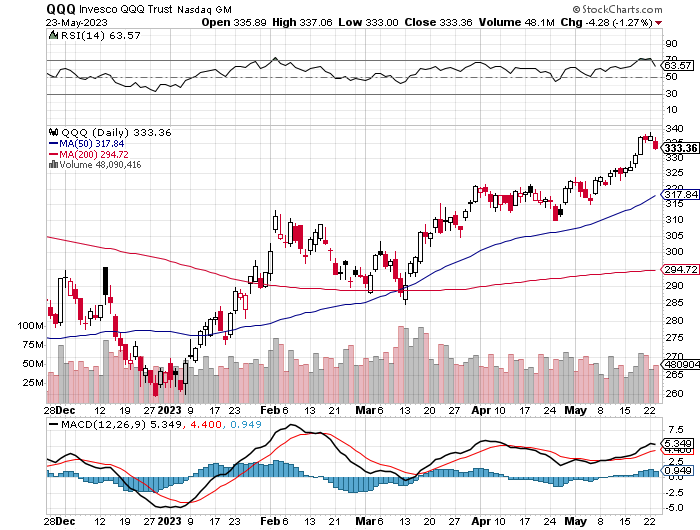 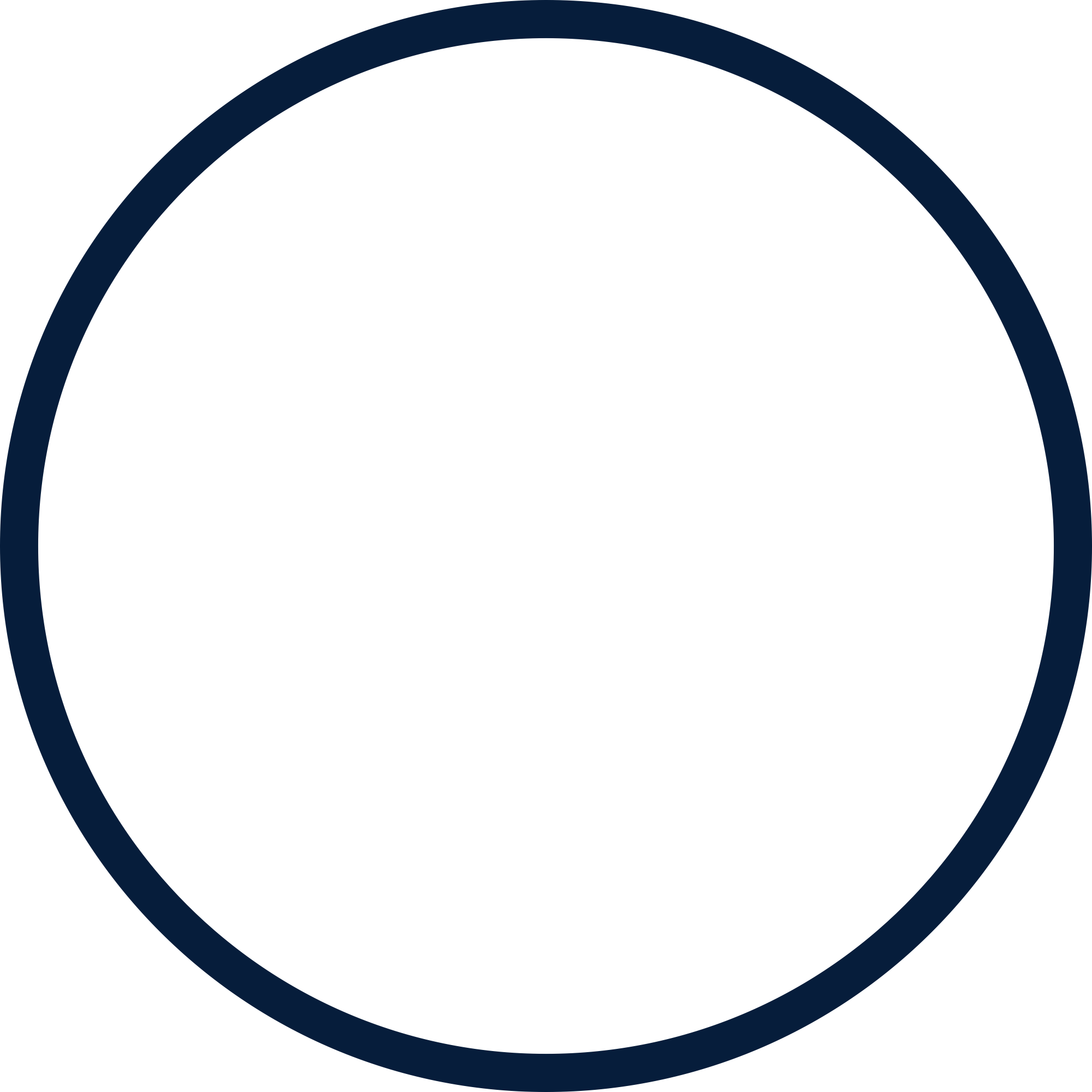 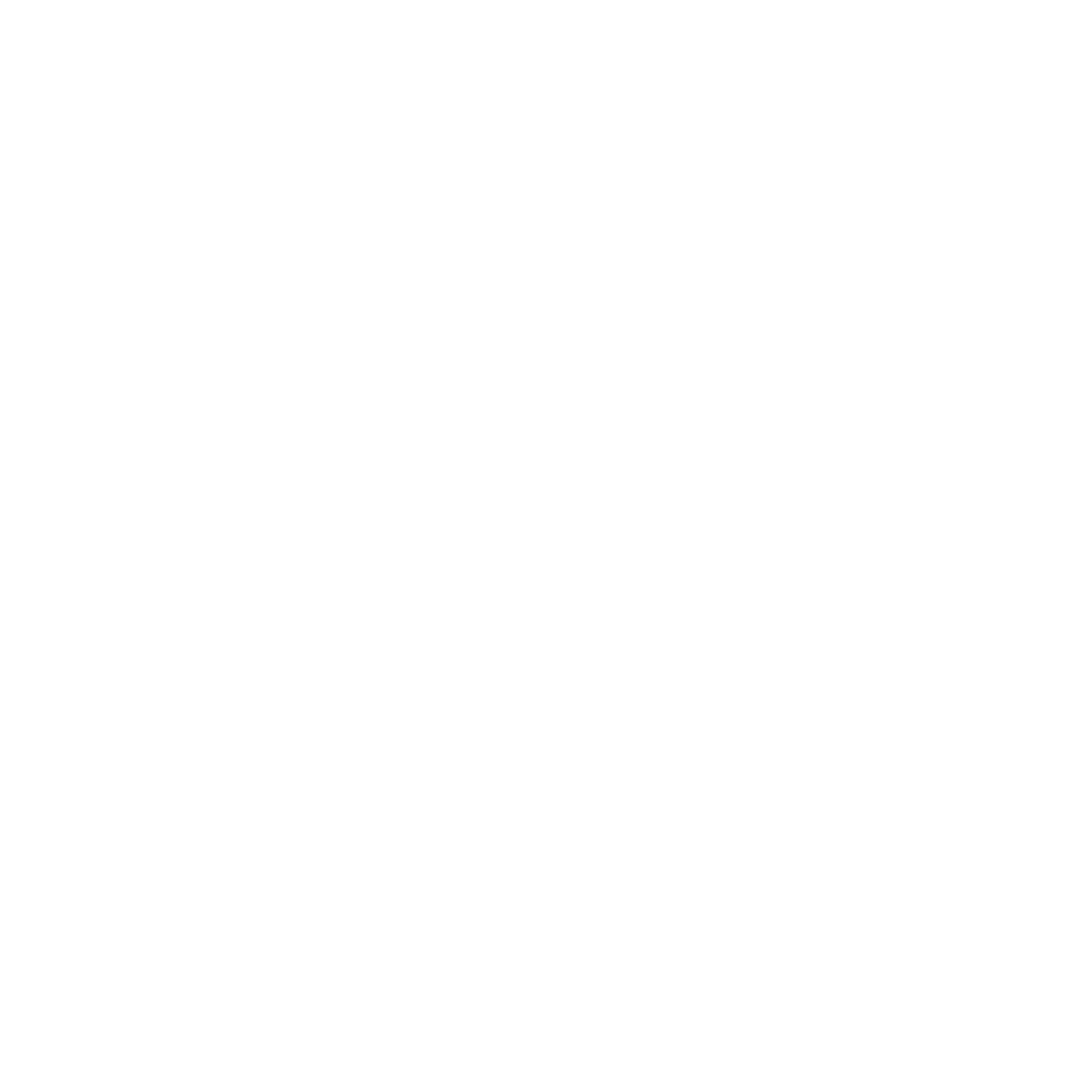 THE MAD HEDGE FUND TRADER
The Barbell Portfolio
*75% Big Tech – 2% of US workforce, 25% of market cap and   25% of US earnings25% Domestic Recovery, including:Railroads, airlines, cruise lines,Couriers, steel companiesBanks, commoditiesConstructionCredit Card CompaniesHotels, casinosOnline Ticket Sales
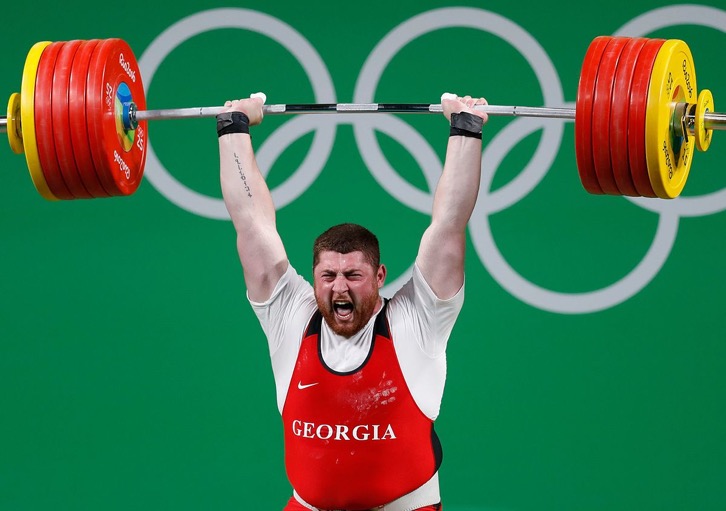 Microsoft (MSFT)- Earnings Beattook profits on 9/$235-$245 call spread, took profits on long 7/$220-$210 call spread, took profits on long 6/$220-$230 call spread, took profits on long 2/$200-$210 bear put spread
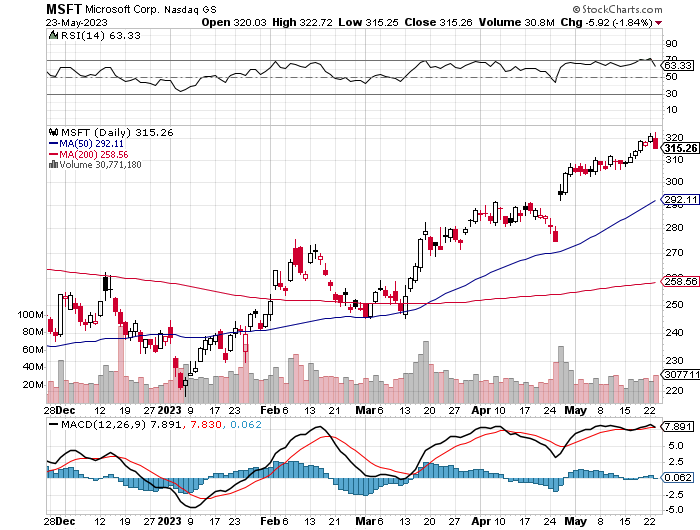 Meta (META)- Soars an Incredible 20%took profits on Long 9/$290-$300 vertical bear put spreadstopped out of Long 9/$190-$200 vertical bear put spread
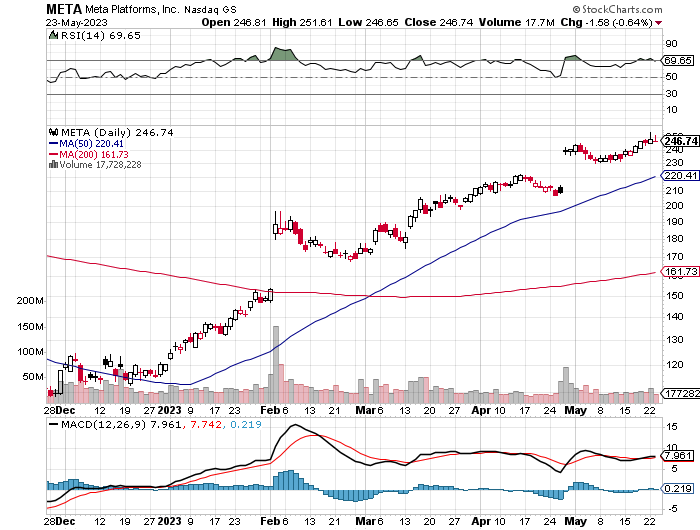 Apple (AAPL)India’s Tata to Build iPhones for Appletook profits on long 1/$145-$155 put spread, Took profits on long 10/$165-$175 put spread  took profits on long 6/$155-$165 put spread, stopped out of long 6/$125-135 call spread, took profits on long 6/$110-$120 call spread, took profits on long 2/$180-$190 put spread
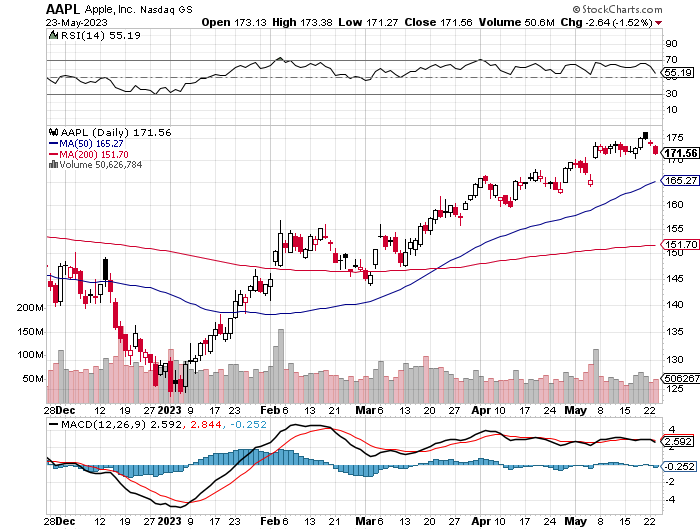 Alphabet (GOOGL) – Google Ramps Up AI Effort took profits on long 12/$1,200-$1,230 bull call spreadtook profits on long 9/$1,030-$1,080 vertical bull call spread
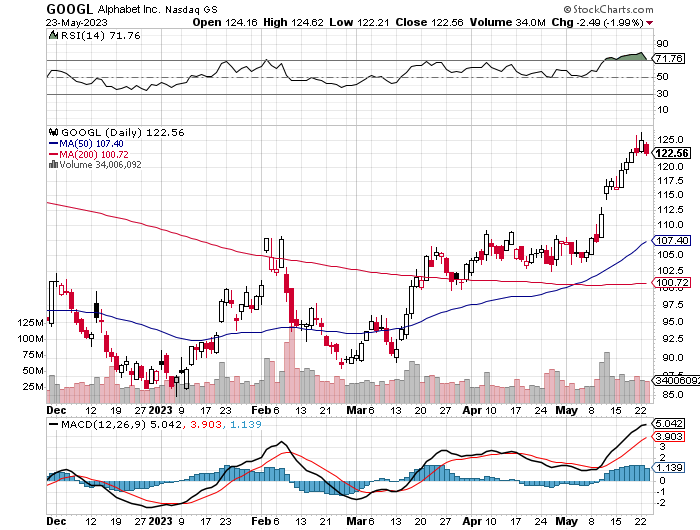 Amazon (AMZN) –  took profits on long 2/$3,400-$3,500 bear put spreadtook profits on long 9/$2,800-$2,900 bull call spread
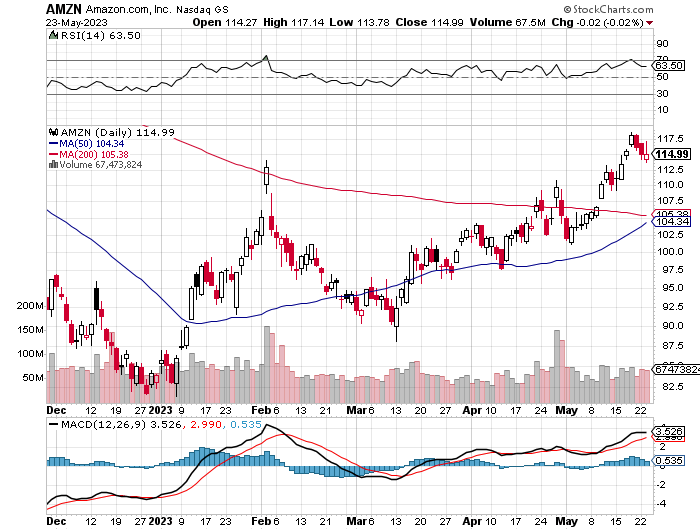 Tesla (TSLA) – Volatility Collapse to 43%Considering an India FactoryMore Tesla Price Cuts to Come, with swelling inventories forcing Musk’s handlong 6/$120-$130 call spread, long 6/$210-$220 put spread took profits on long 5/$110-$120 call spread, took profits on long 5/$220-$230 put spread took profits on long 4/$130-$140 call spread, took profits on long 4/$250-$260 put spread
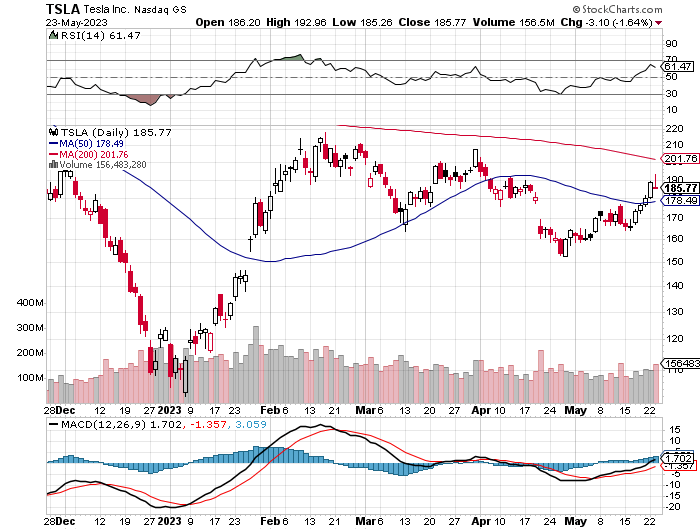 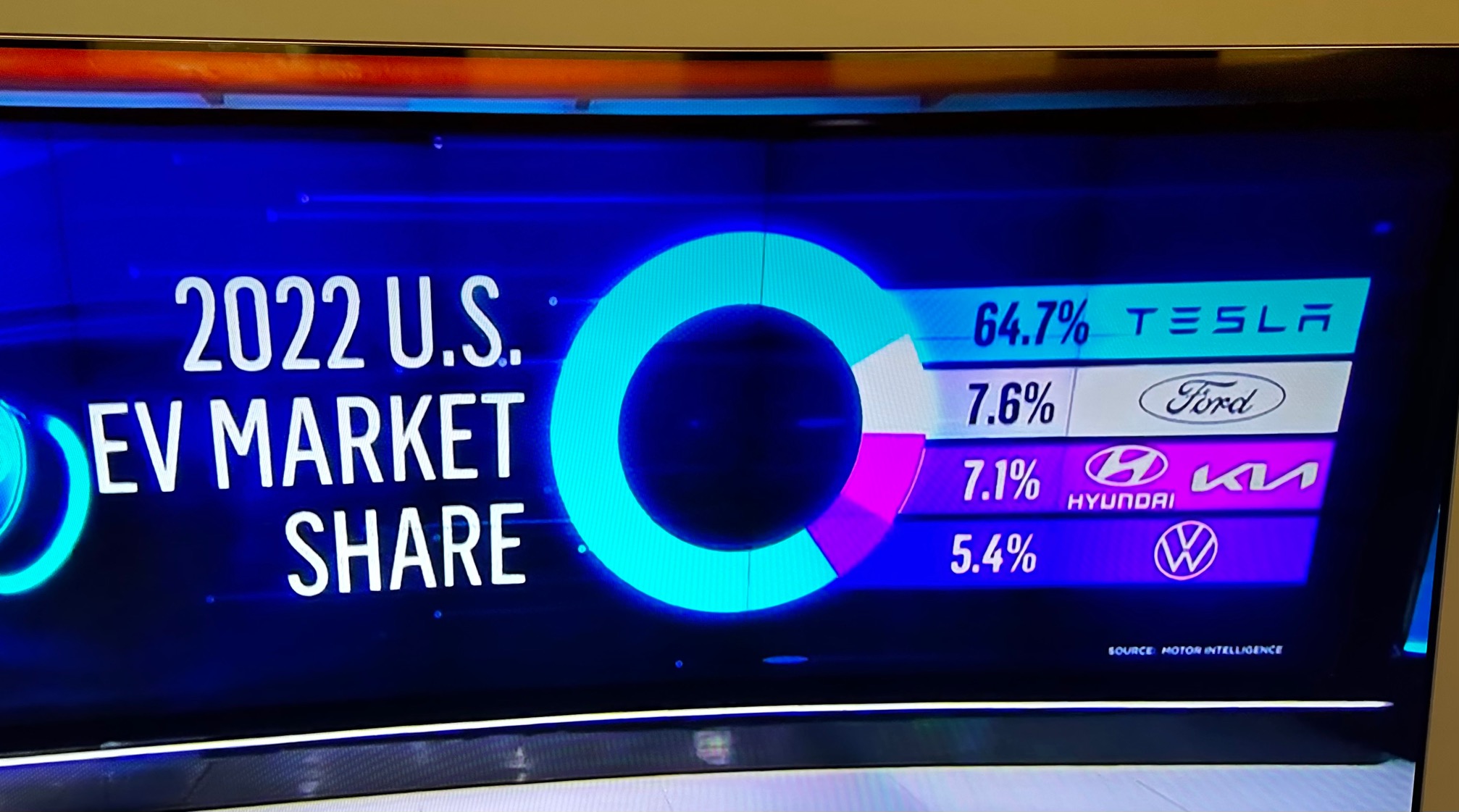 Netflix (NFLX) – Netflix subscribers beat, after a delay in password sharing ban.
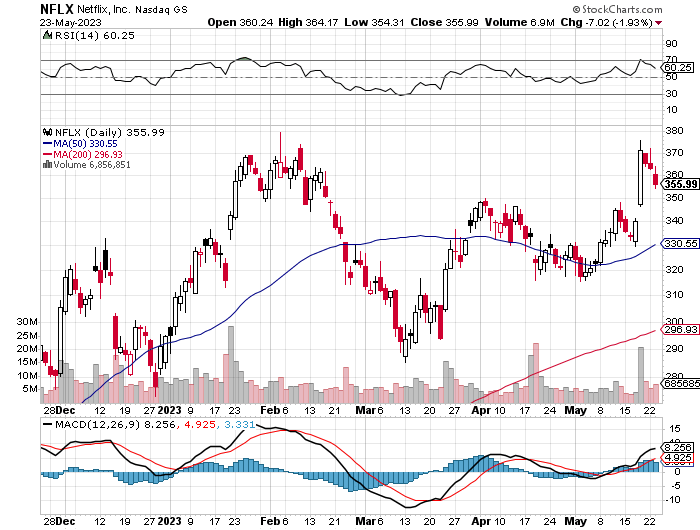 NVIDIA (NVDA) – NVIDIA Could Rise Fivefold in Ten years, say fund managers took profits on long 3/$260-$270 put spread, took profits on long 10/$95-$100 call spreadtook profits on long 7/$120-$130 call spread, took profits on  long 6/$120-$130 call spread
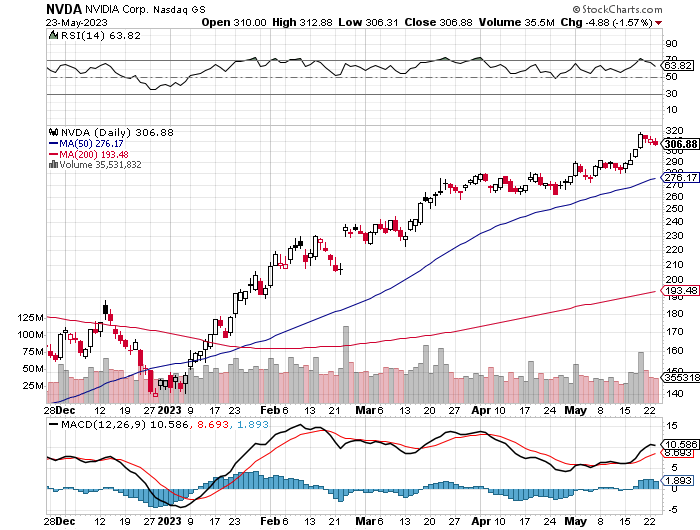 Palo Alto Networks (PANW)- Hacking never goes out of fashionPalo Alto Networks Beats took profits on long 10/$130-$140 call spread
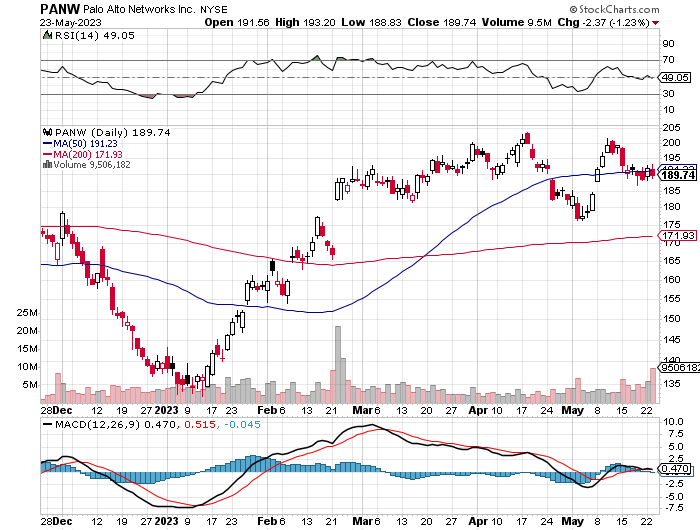 Advanced Micro Devices (AMD)- Recession fearsprogramable logic devicestook profits on long 2/$75-$80 call spread
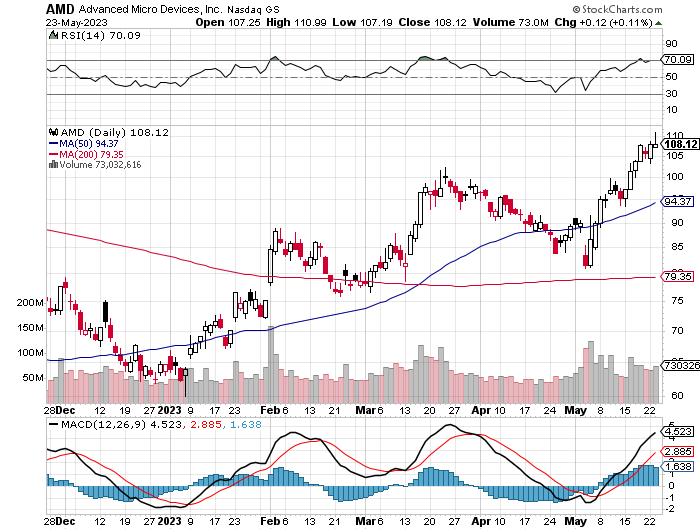 Salesforce (CRM)- Massive Online MigrationSalesforce Soars 16%, on better-than-expected guidance took profits on long 9/$125-$130 vertical bull call spreadtook profits on long 8/$125-$130 vertical bull call spreadtook profits on long 2/$105-$115 call spread
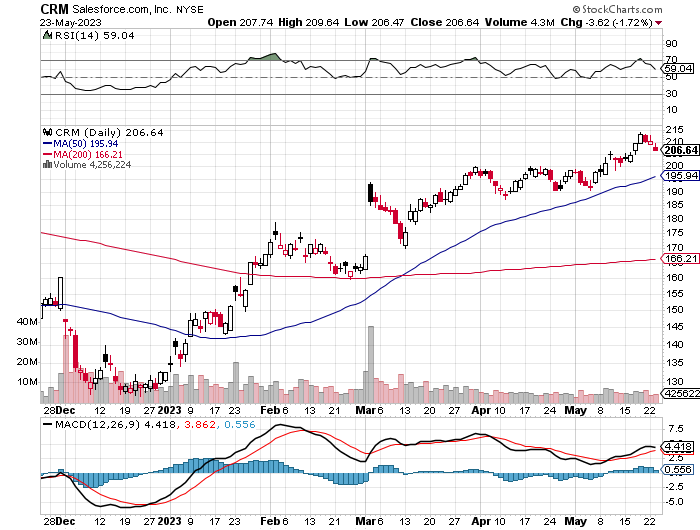 Adobe (ADBE)- Cloud playThe Quality Non-China tech play
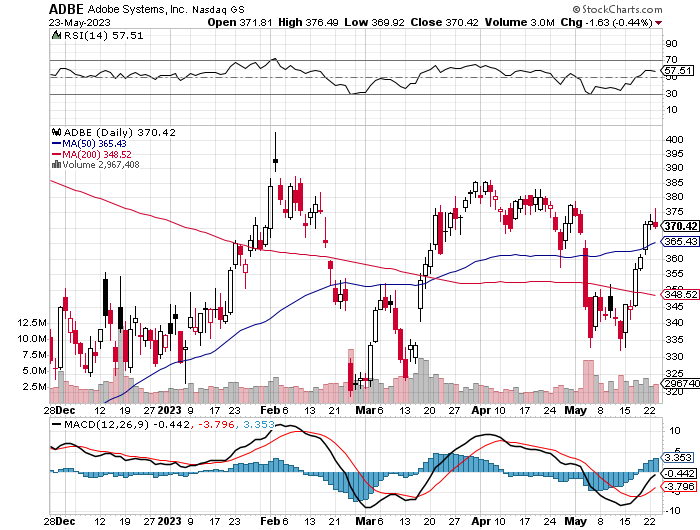 ProShares Ultra Technology ETF (ROM) – 2X Long Technology ETFtook profits on long 10/$62-65 call spread
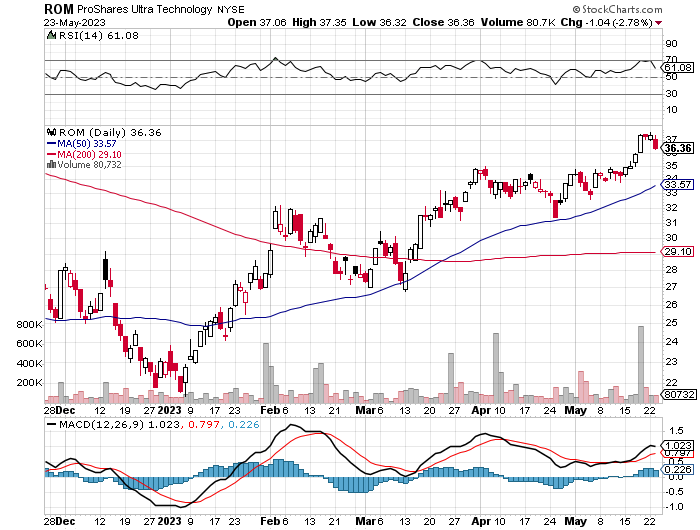 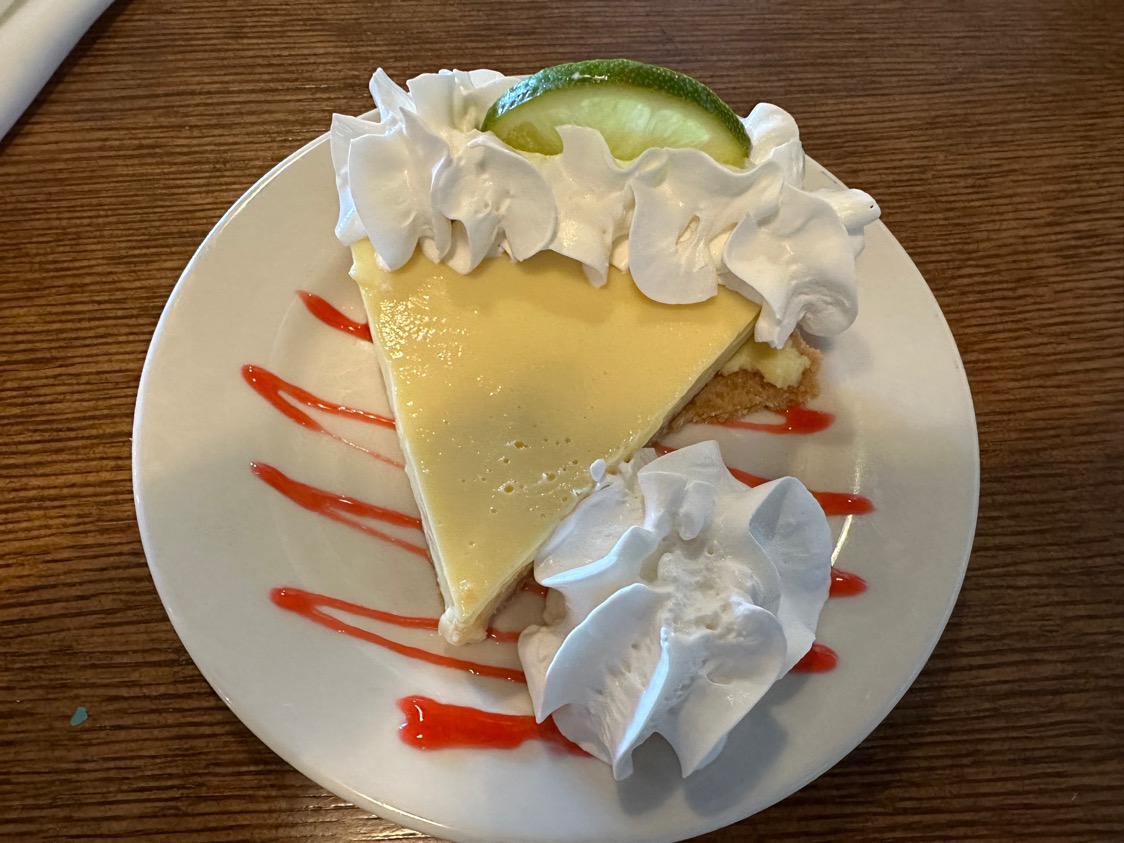 The Second Half of the Barbell
*Bets on a domestic recovery in 2022 Q4*Upside potential in 2022 far greater than tech*Some of these have not moved for 5 or 10 years*Focuses on economically sensitive cyclical industries*Makes a great counterweight to high-growth technology*We could spend all of next year rotatingbetween the two groups
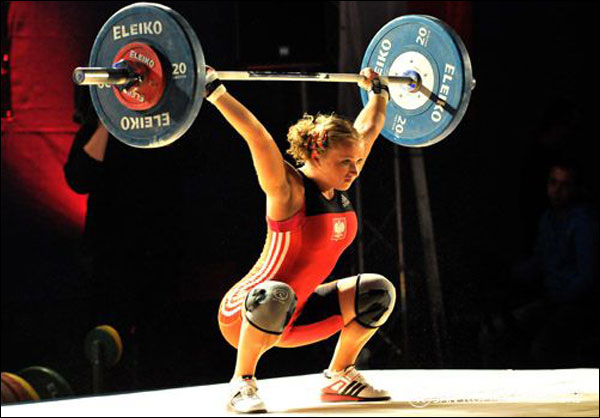 Boeing (BA) – 737 MAX Production Increases from 31 to 37Boeing Lands Blockbuster 300 Plane Order, from Ireland’s Ryan Air worth $40 billion took profits on long 5/$17-$175 call spread
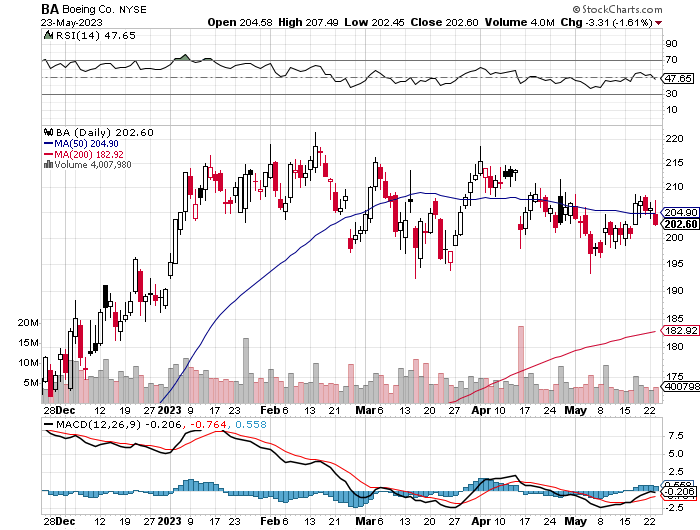 Package Delivery- United Parcel Service (UPS) -took profits on long 11/$130-$140 call spread
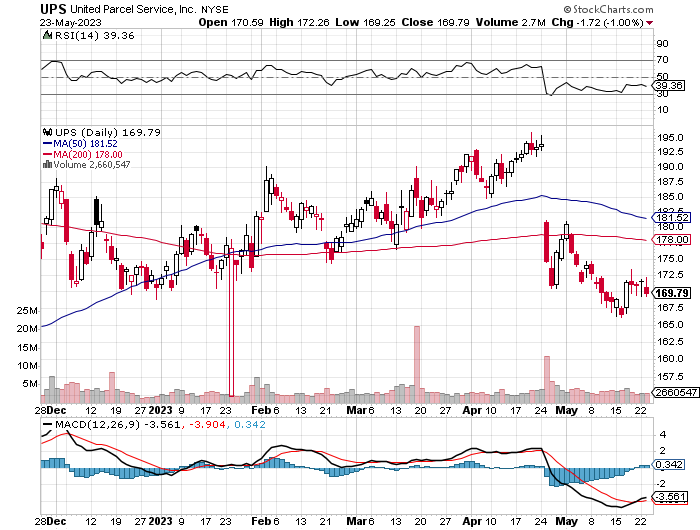 Caterpillar (CAT)- Ag + Infrastructure + Housingtook profits on long 12/$145-$150 call spreadtook profits on long 11/$125-$135 call spread
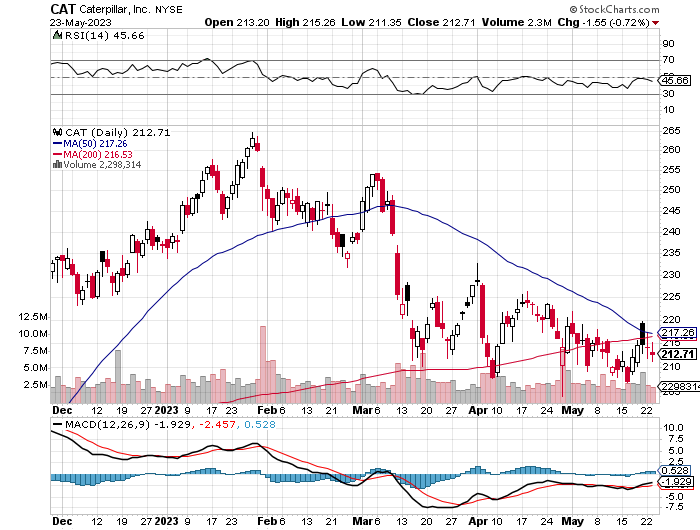 Freeport McMoRan - (FCX)- Coming Copper Crisistook profits on long 4/$30-$33 call spreadtook profits on long 10/$20-$23 call spread
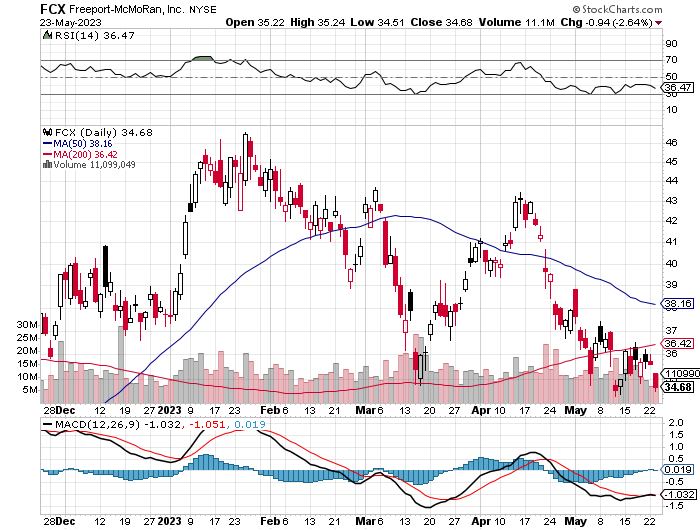 Walt Disney (DIS) - Disney Earnings are Flat, with parks jam packed and maxed out. But streaming in a nosedive, down 4 million subscribers in Q1 at 157.8 million
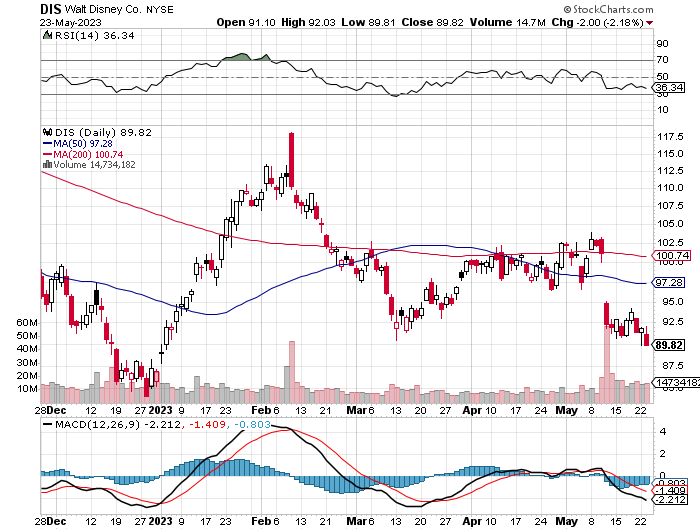 Industrials Sector SPDR (XLI)-(GE), (MMM), (UNP), (UTX), (BA), (HON)
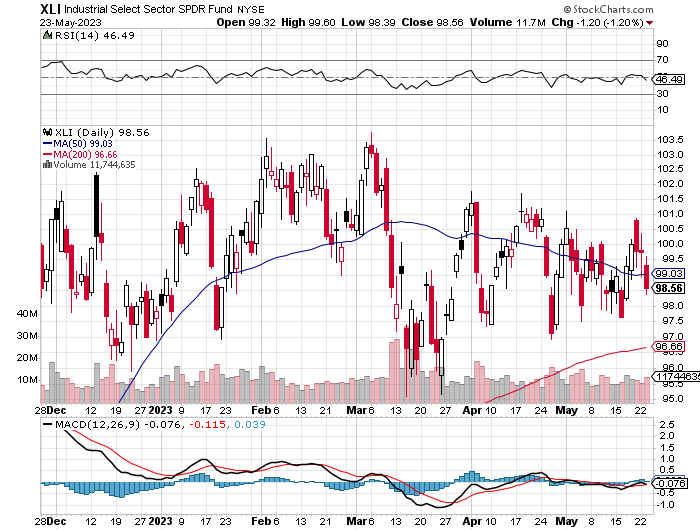 US Steel (X) – Commodity Boom and Wartime boost
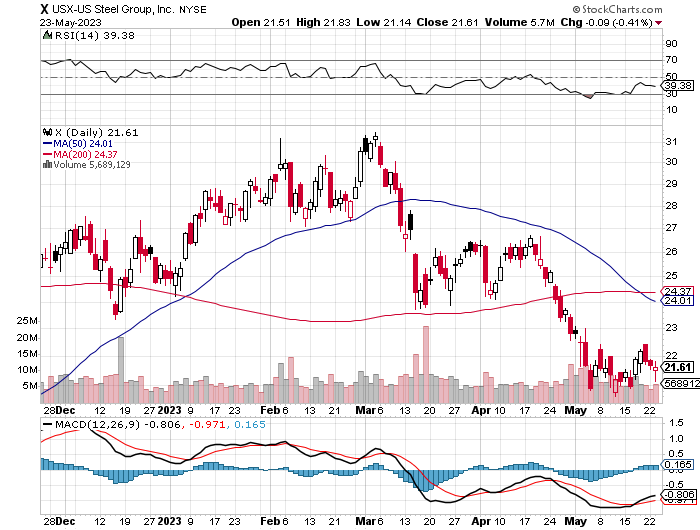 Union Pacific RR (UNP)- Big Stuff to Shiptook profits on long 5/$200-$210 call spreadtook profits on 11/$150-$160 call spread
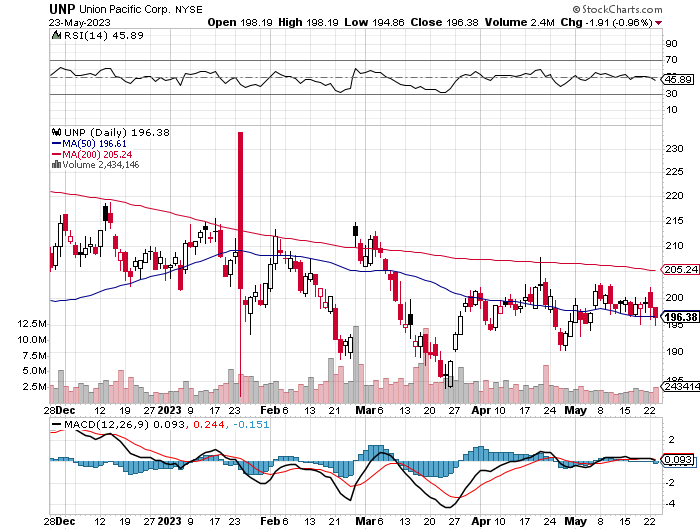 Wal-Mart (WMT)-took profit on Long 11/$125-$130 bear put spreadtook profit on Long 10/$119-$121 bear put spreadtook profits on Long 8/$114-$117 bear put spread
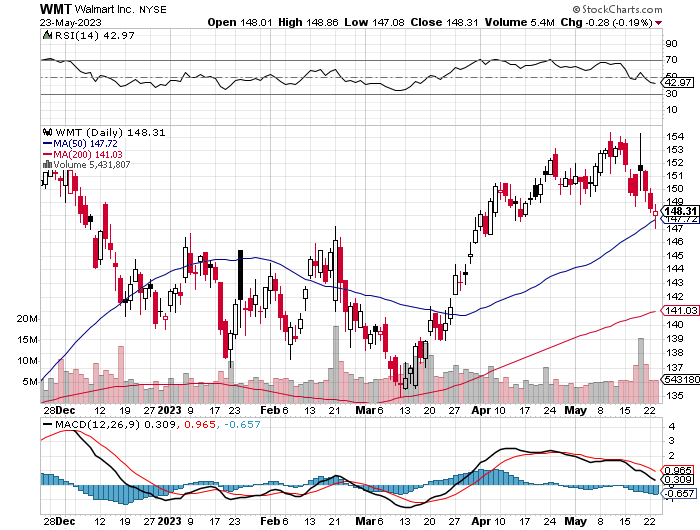 Delta Airlines (DAL) – Travel is Back!
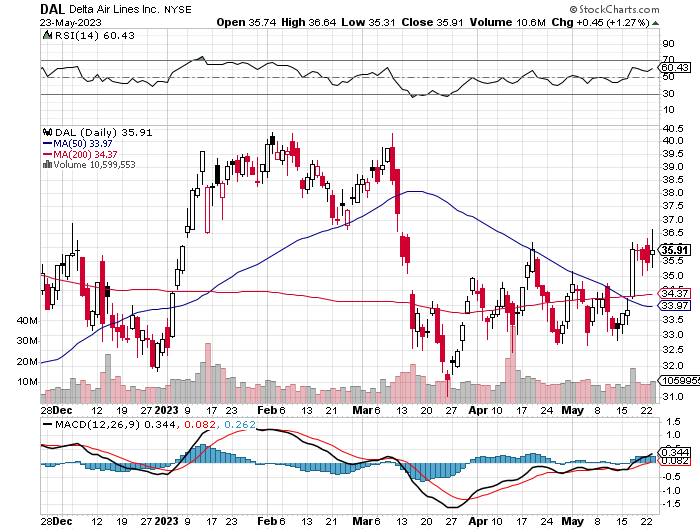 Transports Sector SPDR (XTN)- Worst Hit Sector(ALGT),  (ALK), (JBLU), (LUV), (CHRW), (DAL)
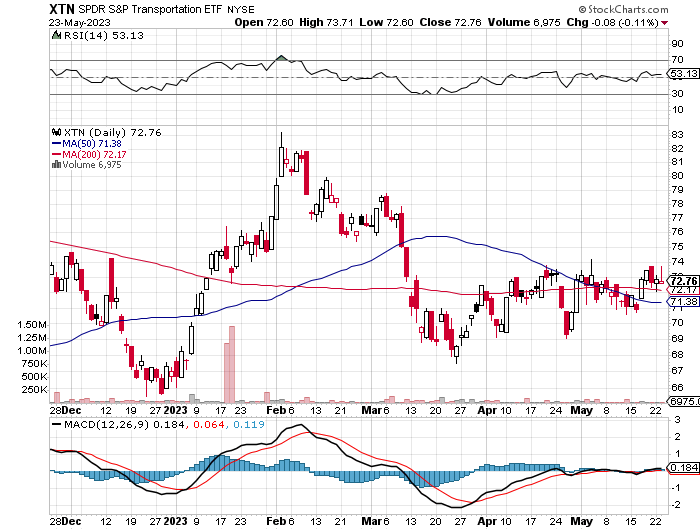 Health Care Sector (XLV)(JNJ), (PFE), (MRK), (GILD), (ACT), (AMGN)
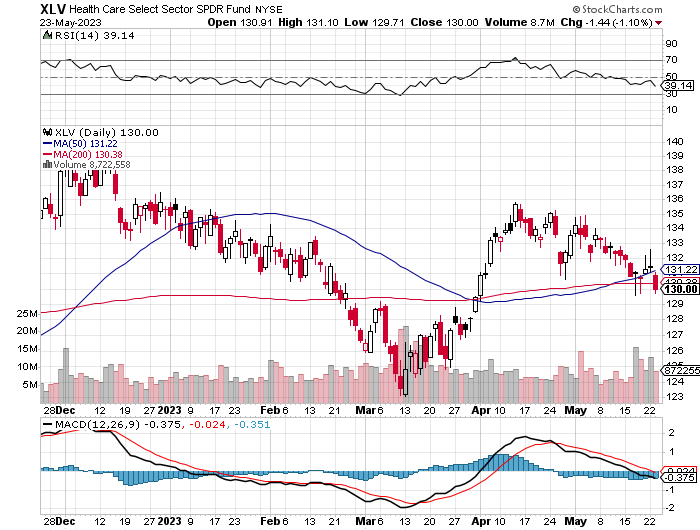 Amgen (AMGN)took profits on long 11/$185-$200 bull call spread
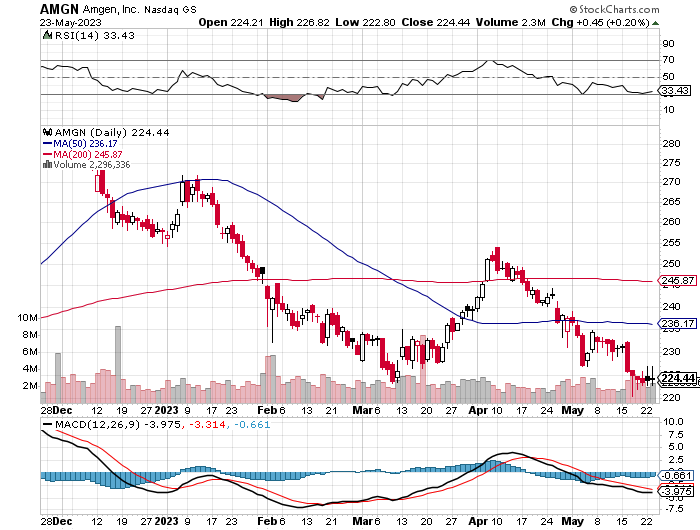 Goldman Sachs (GS) – Highest Capital ration net of mark to market took profits 12/$330-$350 call spreadtook profits 11/$330-$350 call spreadstop loss on long 11/$385-$395 call spreads
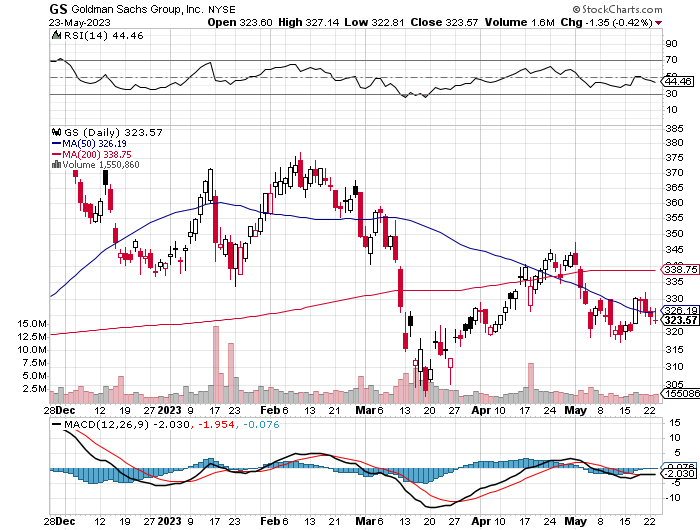 Morgan Stanley (MS) – Highest Capital ratio net of mark to market CEO to Step Down in a Yeartook profits on long 4/$65-$70 call spread
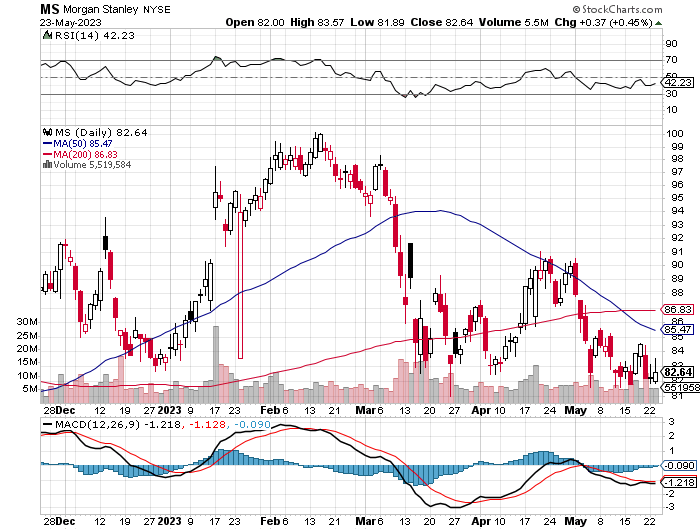 JP Morgan Chase (JPM) - Highest Capital ratio net of mark to marketJP Morgan Picks Up an Annual $3 Billion, in interest income on the First Republic deal took profits on long 4/$105-$115 call spread
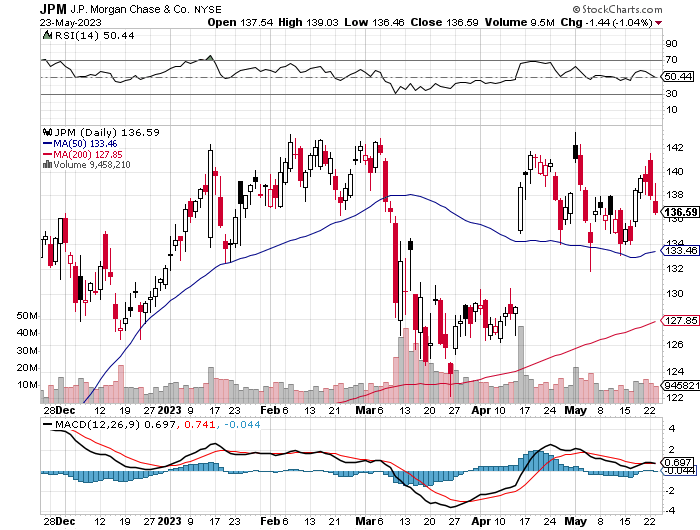 Bank of America (BAC) – Bank of America Rips, on a great earnings report took profits on long 4/$20-$23 call spread
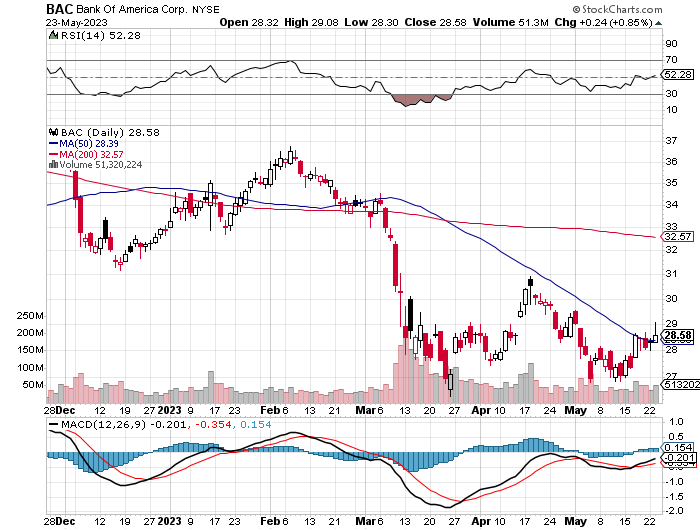 Citigroup (C) – took profits on long 4/$30-$35 call spread
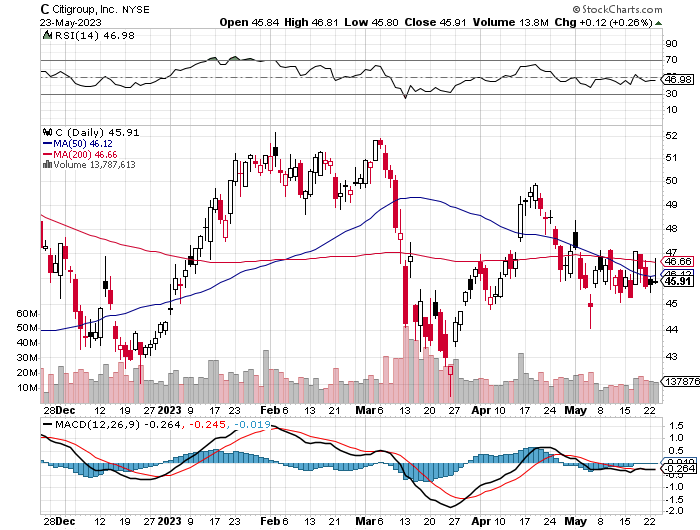 Charles Schwab (SCHW) – No Risk Taking – is all fee businesstook profits on long 4/$30-$35 call spread
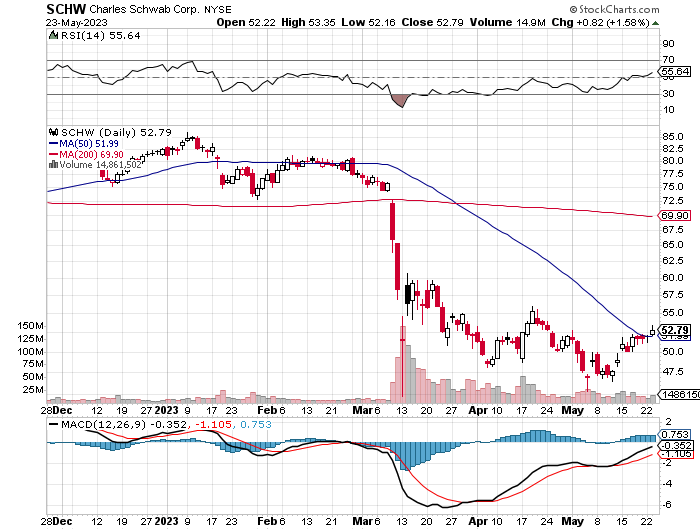 Interactive Brokers (IBKR) – Best Risk Controltook profits on long 4/$60-$65 call spread
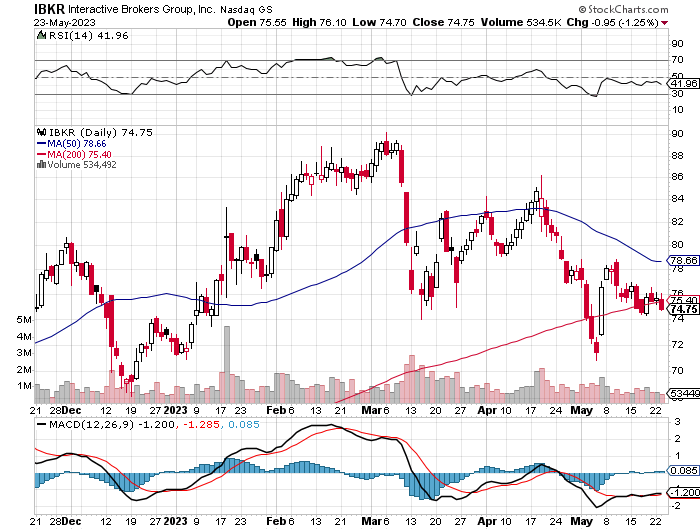 SPDR Metals & Mining ETF (XME) – long 2/$28-$30 call spread
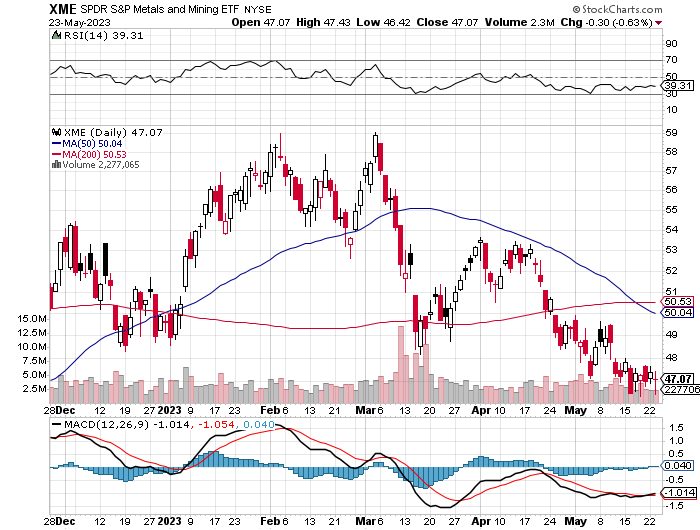 Blackrock (BLK)-Asset Collection Boomtook profits on long 3/$770-$790 call spreadtook profits on long 3/$310-$340 call spread
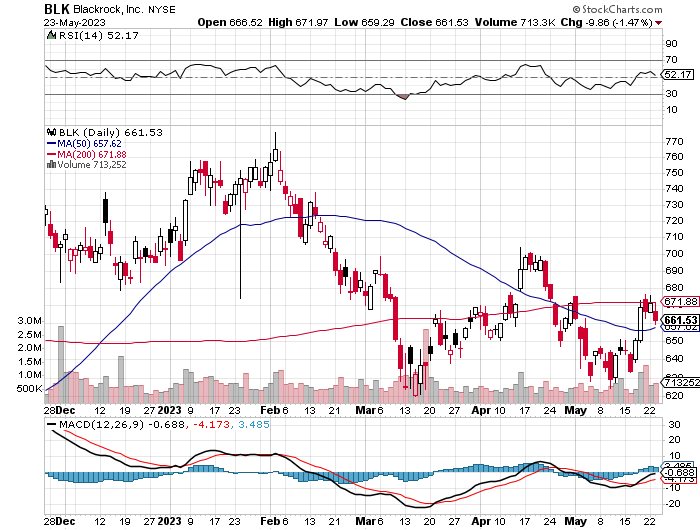 Visa (V) – “Touchless” Bitcoin DragTransaction grew by an inflationary 10% back to pre-pandemic levelstook profits on long 10/$160-$170 bull call spreadtook profits on long 6/$150-$160 bull call spread
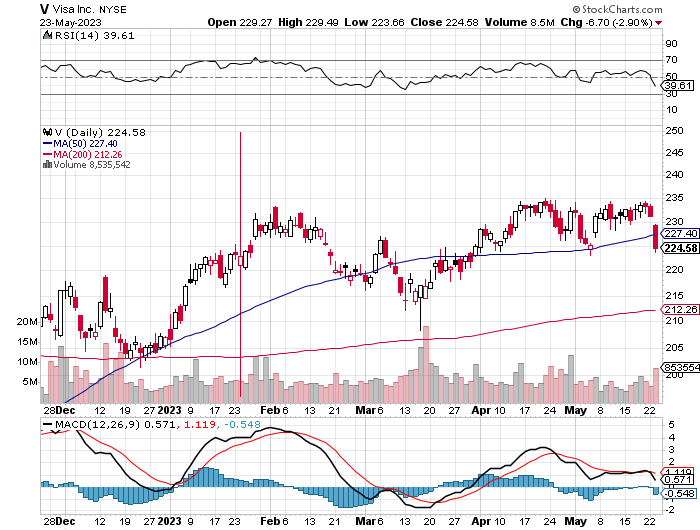 Consumer Discretionary SPDR (XLY)(DIS), (AMZN), (HD), (CMCSA), (MCD), (SBUX)
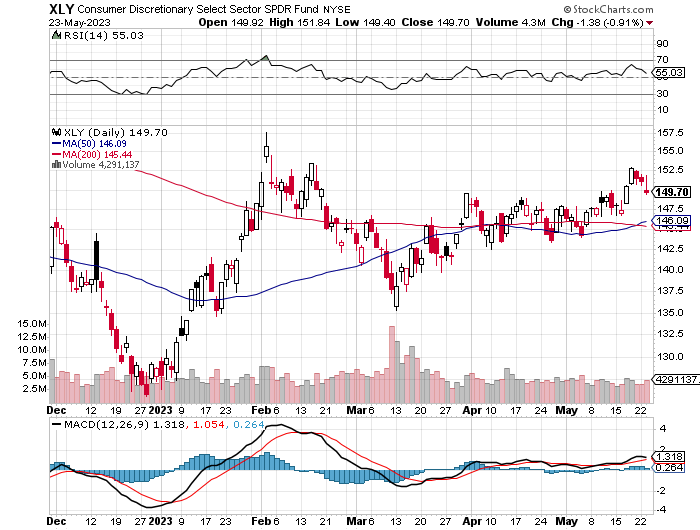 Berkshire Hathaway (BRKB)- Natural Barbelloperating earnings up 12.6% in Q1took profits on long 4/$260-$270 call spreadtook profits on long 1/$290-$300 call spread, took profits on long 10/$220-$230 call spread, took profits on long 7/$220-$230 call spread, took profits on long 7/$220-$230 call spreadtook profits on long 6/$260-$270 call spread
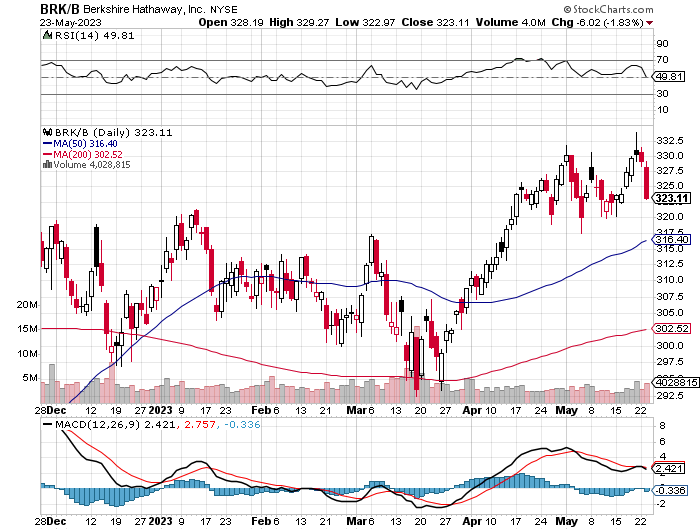 Europe Hedged Equity (HEDJ)-
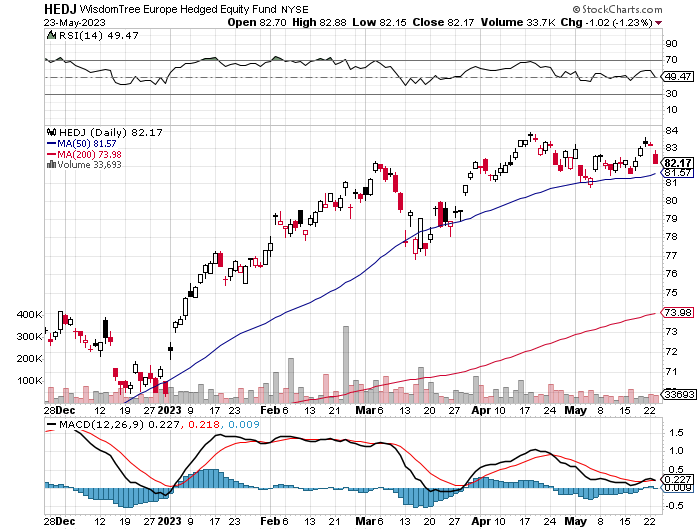 Japan (DXJ)-
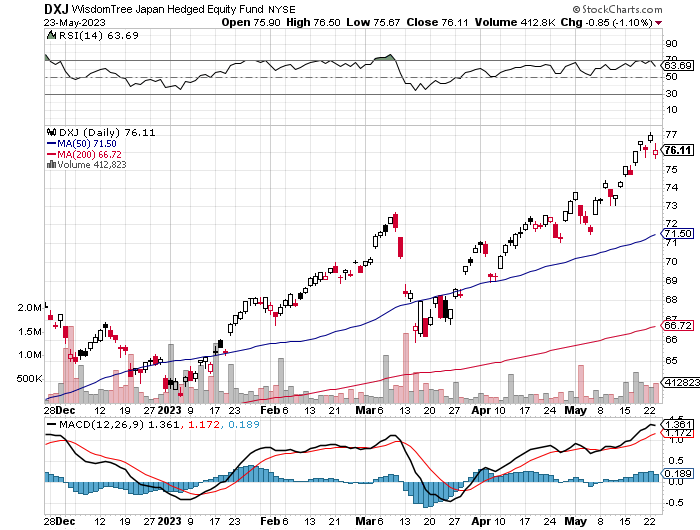 Emerging Markets (EEM) - Pro trade, Weak Dollar, Long Recovery Play
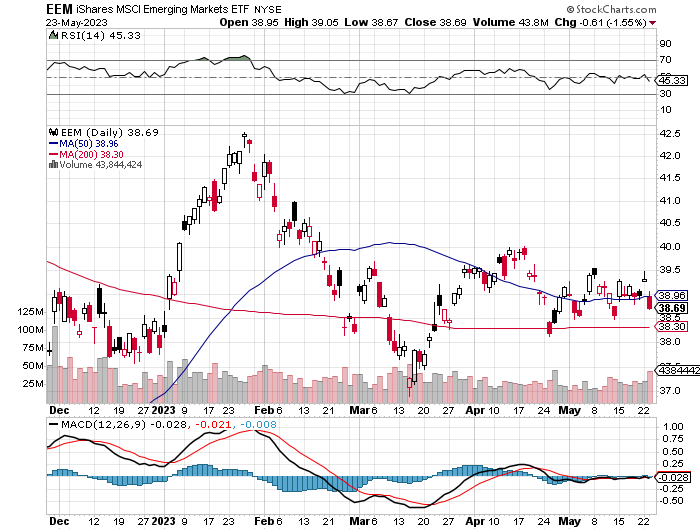 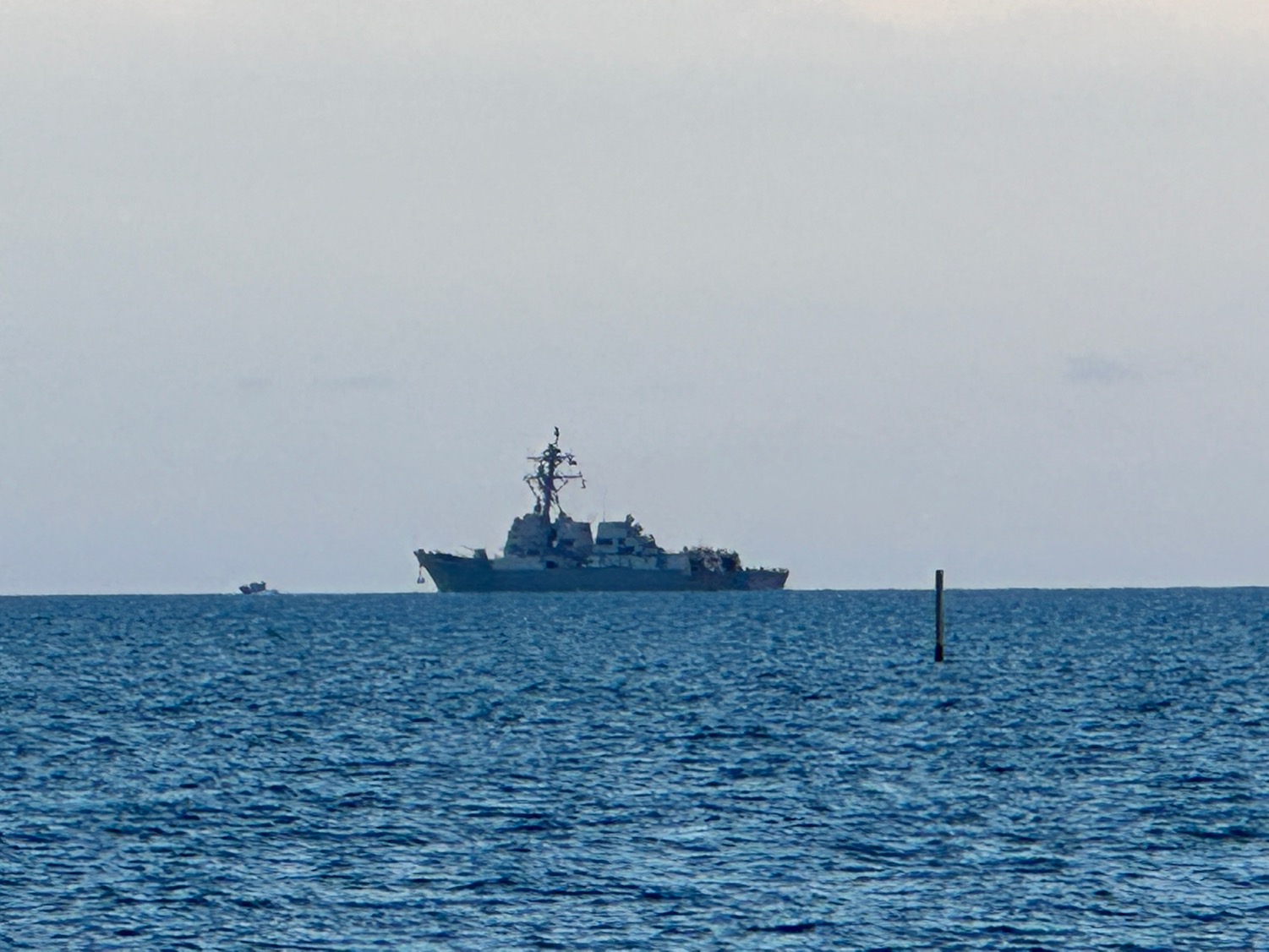 Bonds – Approaching New Lows
*(TLT) Approaches 2023 Low, taking yields up to 3.72%, and the closer we get to a debt ceiling deal, the lower we go. 30-Year mortgages hit 7.0%*When a deal is done, it unleashes a new onslaught of bond selling by the Treasury now limited by the old debt ceiling, and lower lows on bonds*Rising interest payments by Treasury mean less money to pay other bills and and earlier debt ceiling deadline. *In the dream scenario we fall all the way to $95 in the (TLT) where we will be issuing recommendations for call spreads and LEAPS by the boatload *Treasury to Issue $700 Billion in T-Bills within weeks of a debt ceiling deal, pushing short term yields up. The question is with a (TLT) at the $100 handle, a 2023 low, how much is already in the price? *Keep Buying 90-Day T-Bills, now pushing a 5.2% risk free yield*Still looking like 2.50% yield by end 2023*Junk bond ETF’s (JNK) and (HYG) are a greathigh yield play
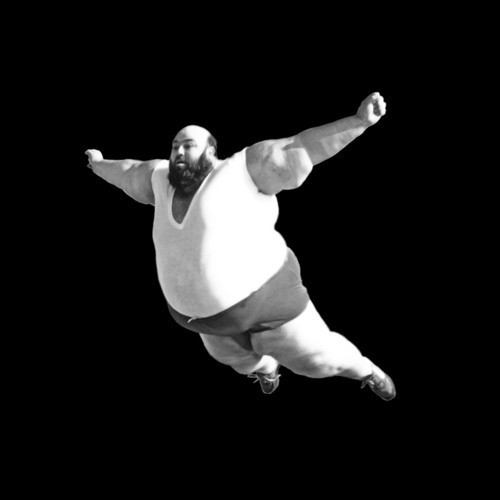 Treasury ETF (TLT) – took profits on long 5/$98-$101 call spreadtook profits on long 5/$97-$100 call spread, long 2/$98-$101 call spread, took profits on long 4/$96-$99 call spreadtook profits on long 4/$113-$116 put spread, took profits on long 4/$114-$117 put spread
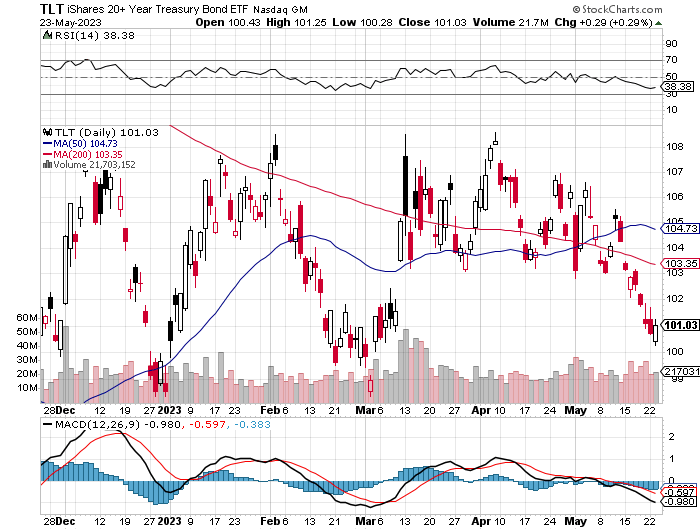 Ten Year Treasury Yield ($TNX) – 3.75%
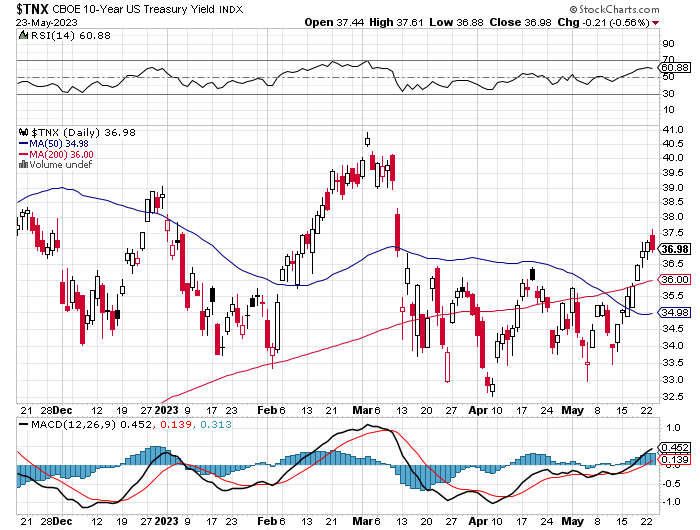 Junk Bonds (HYG) 8.30% Yield to Maturity
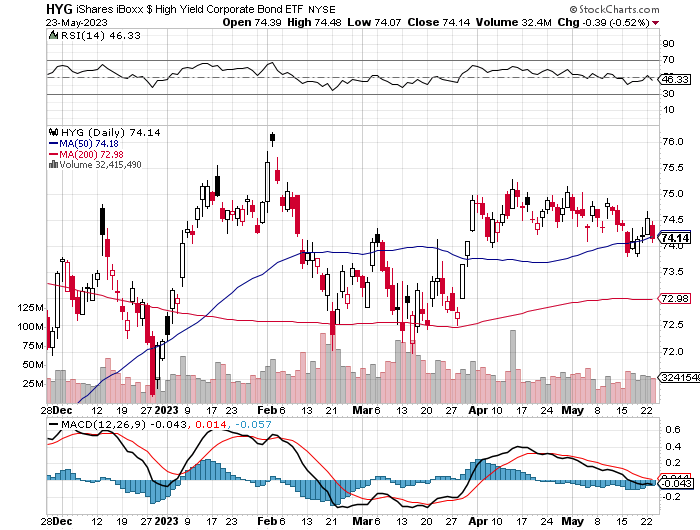 Municipal Bonds (MUB) 3.27% Yield-
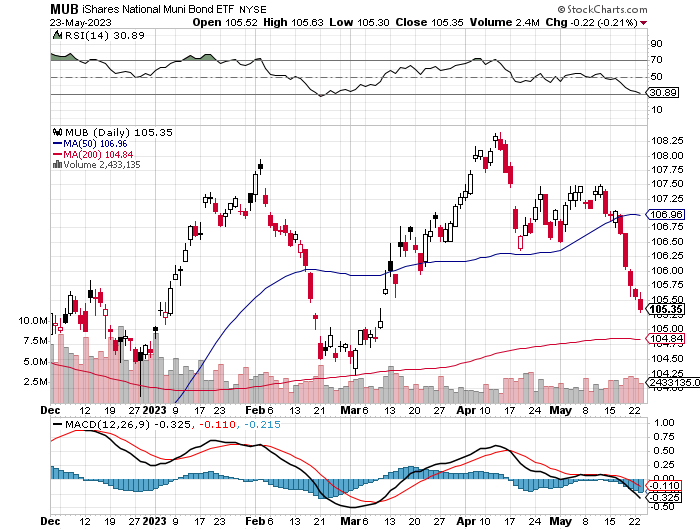 Emerging Market Debt (ELD) 6.83% Yield-
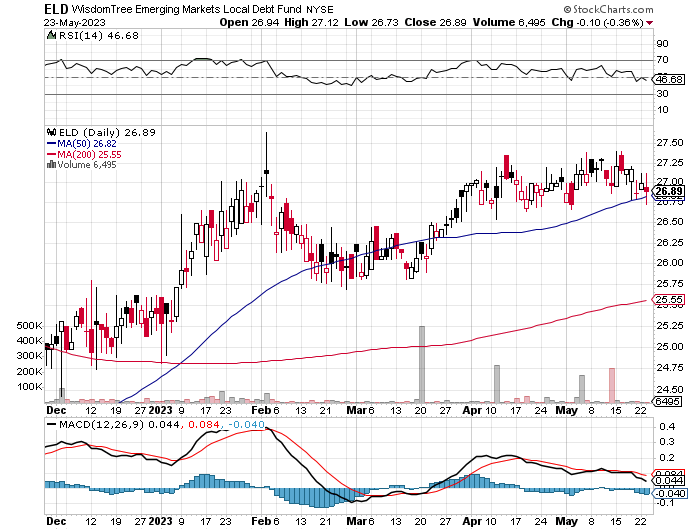 2X Short Treasuries (TBT)-Out of Favor
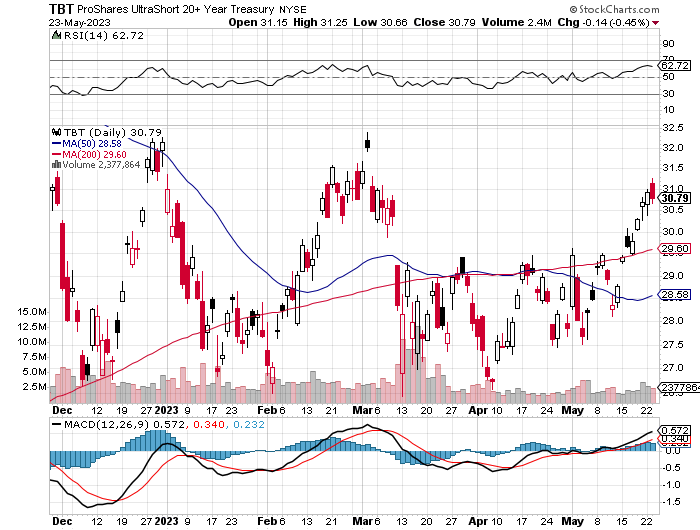 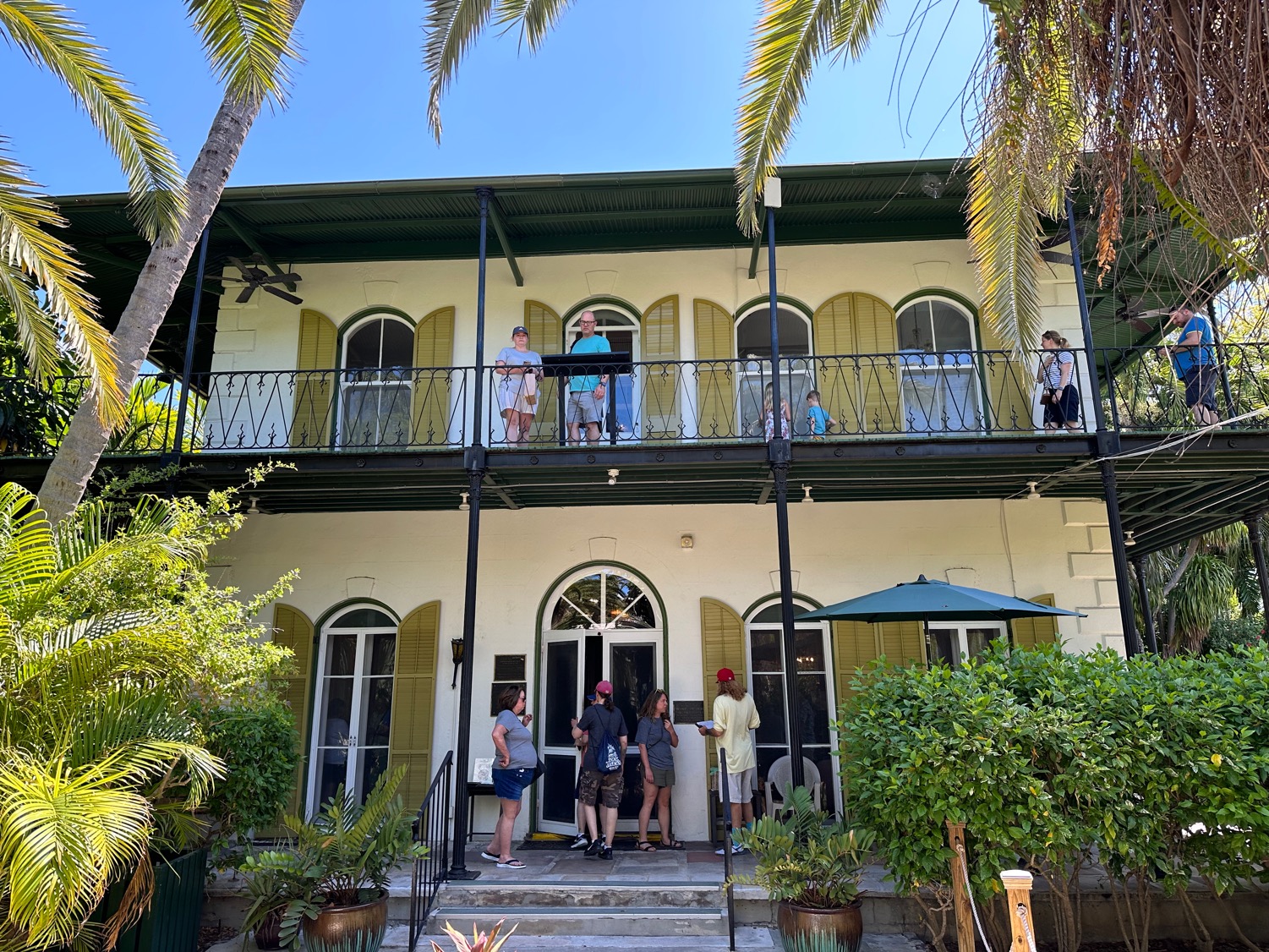 Foreign Currencies – Fading Dollar
* US Dollar Soars to Three Month High, as investors flee to safe haven short term investments*Rapidly worsening economic data is sparking recession fears. Ten consecutive months of falling inflation is another indicator of a slowdown. *Dollar has peaked, undercut by recession fears*Dollar selloff will accelerate on any debt default*Any strength in the dollar will be temporary*Look for new dollar lows by end 2023*Buy (FXE), (FXY), (FXB), (FXA) on dips
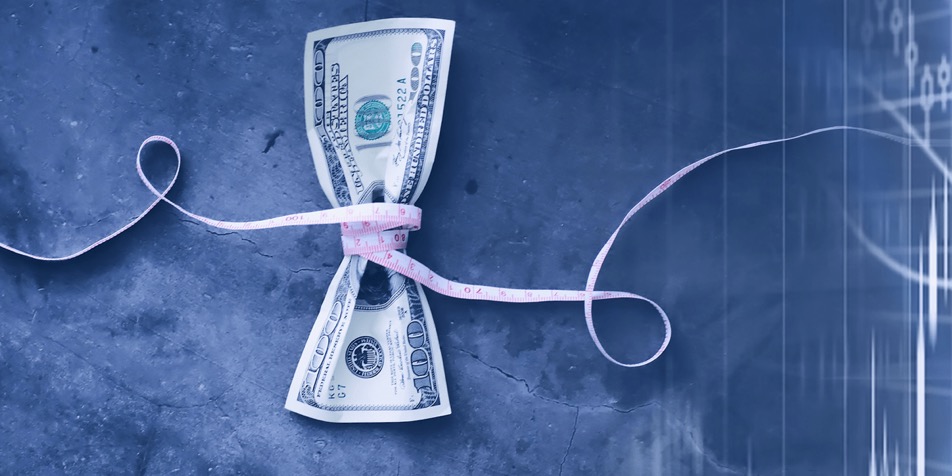 Australian Dollar (FXA) - Major Long-Term Bottom is In Targeting Parity – A call option on a global synchronized recovery
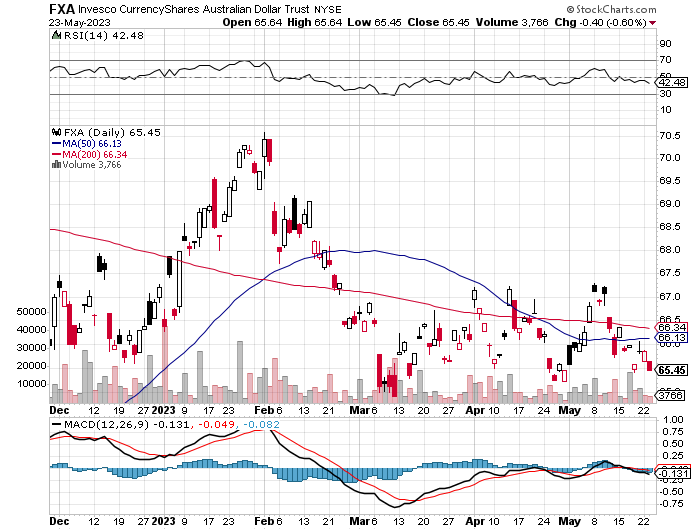 1:1
BUY
Japanese Yen (FXY)
2023 Target25%
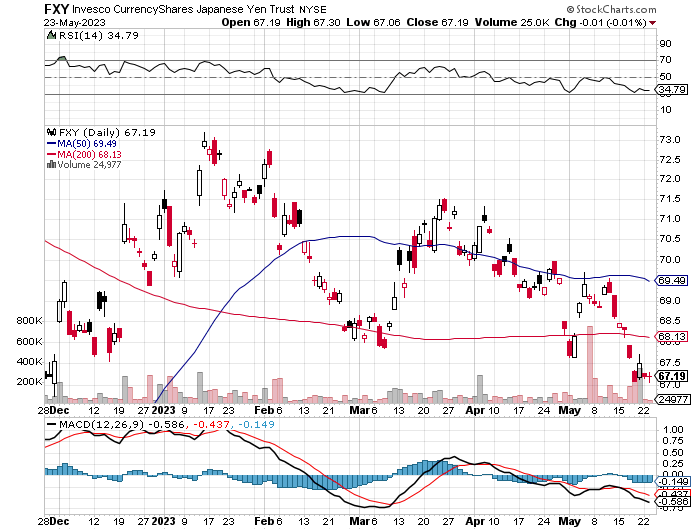 Euro (FXE)-
2023 Target25%
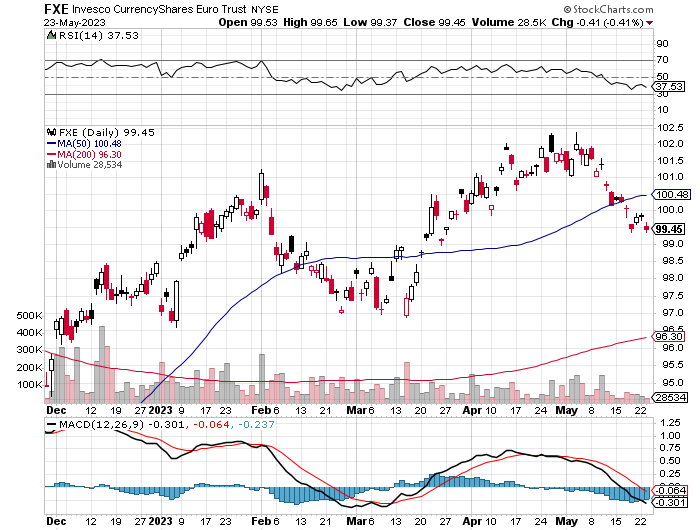 British Pound (FXB)-
2023 Target15%
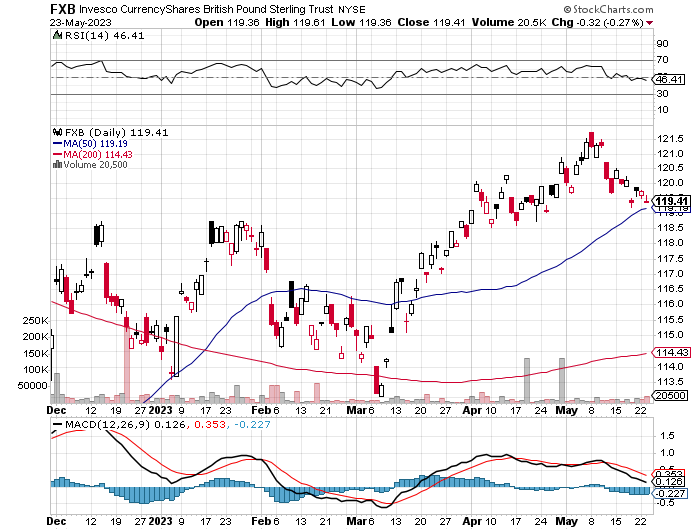 Emerging Market Currencies (CEW)
2023 Target40%
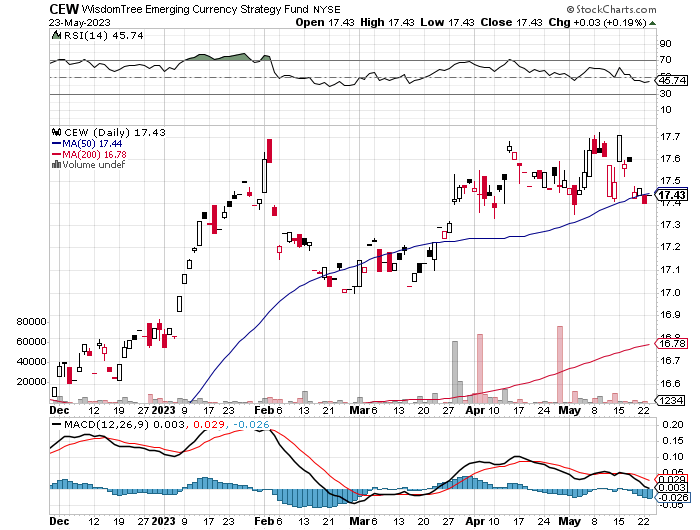 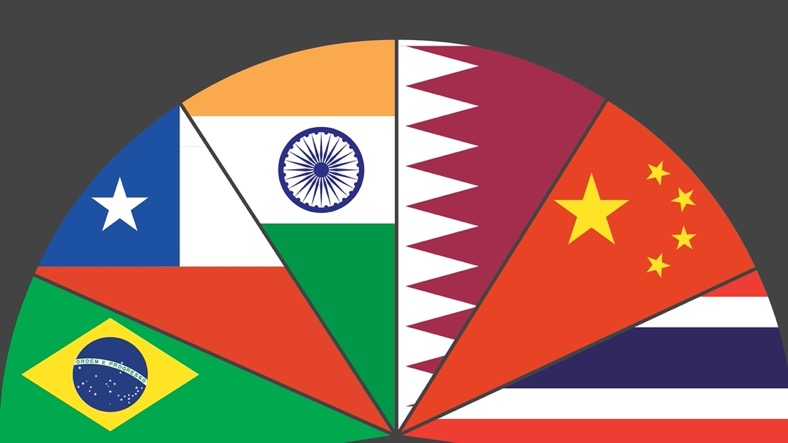 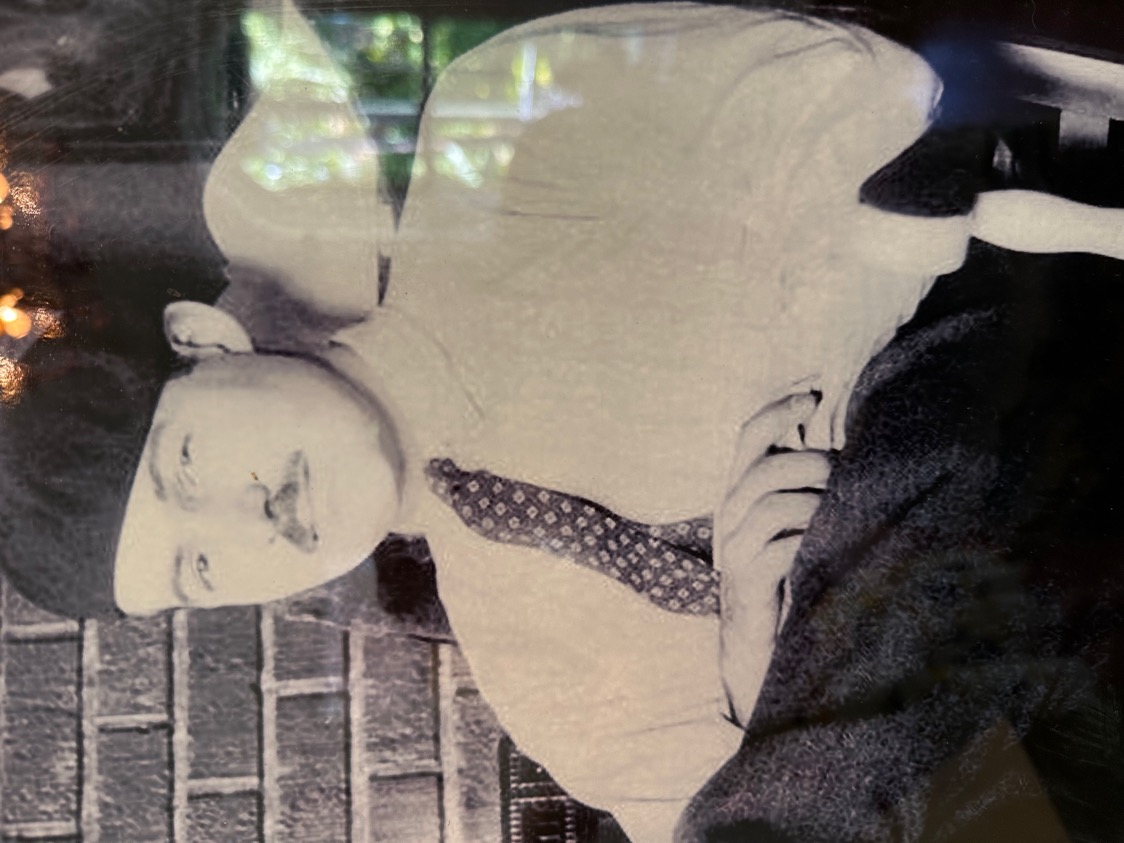 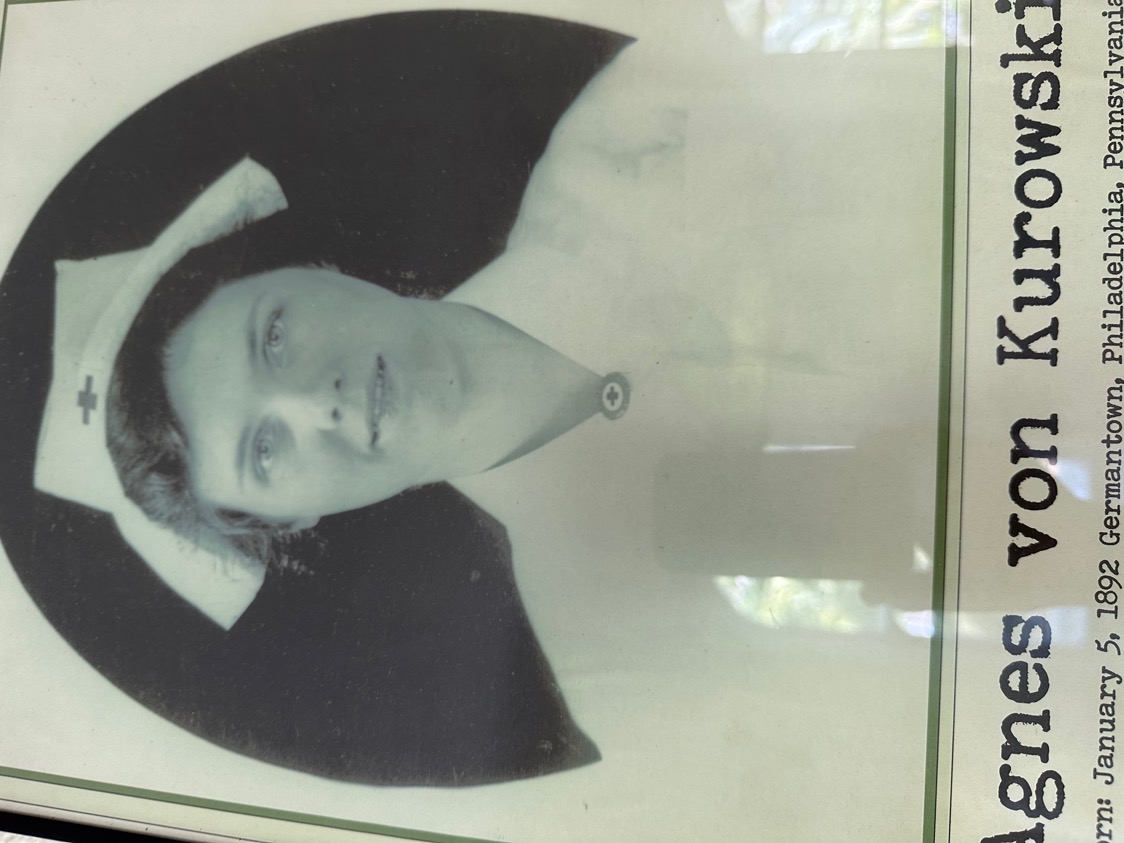 Energy & Commodities – Recovery Play
*Saudi threats of a short squeeze has put a short term bottom in for oil*The Oil Collapse is Signaling a Recession, as is weakness in all other commodities, even lithium*Texas tea has plunged 22% in three weeks to a new two year low at $62*It’s one of the worst performing asset classes of 2023*Widespread EV adoption is finally making a big dent, as are the price wars there*Vale Announces $2.7 Billion Mining Expansion, in the Amazon to increase iron ore production *Buy (USO) on dips as an economic recovery play*China Expects LNG Price Spike Later this Year, due to coming supply shortages and a recovering economy
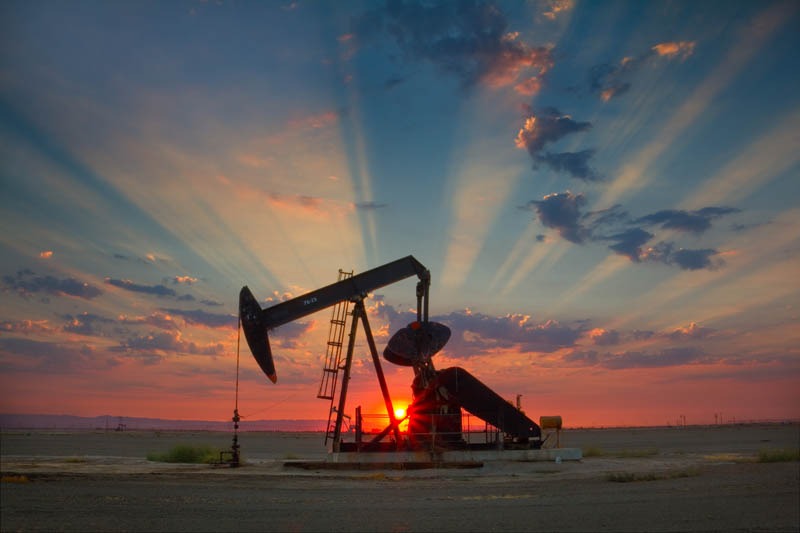 Oil-($WTIC)
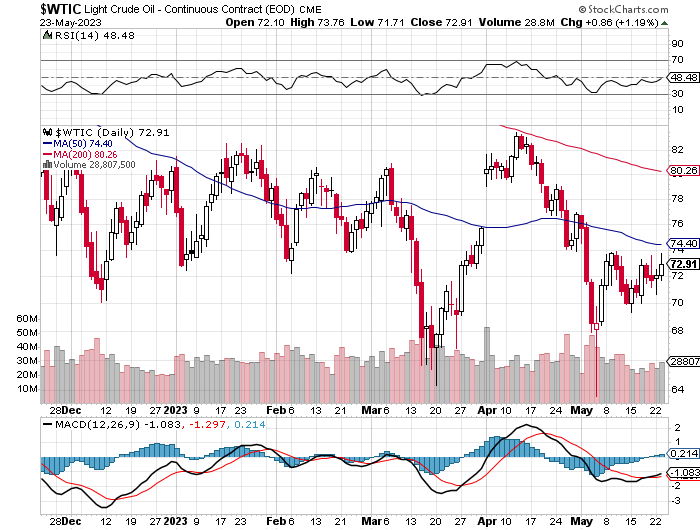 United States Oil Fund (USO)
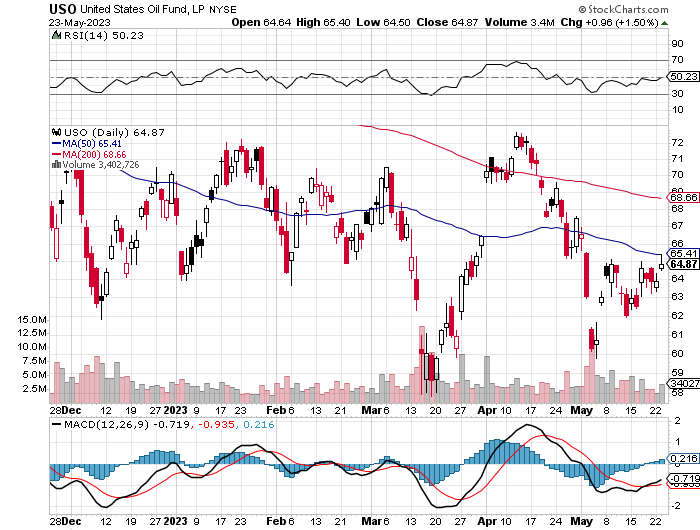 Energy Select Sector SPDR (XLE)-No Performance!(XOM), (CVX), (SLB), (KMI), (EOG), (COP)
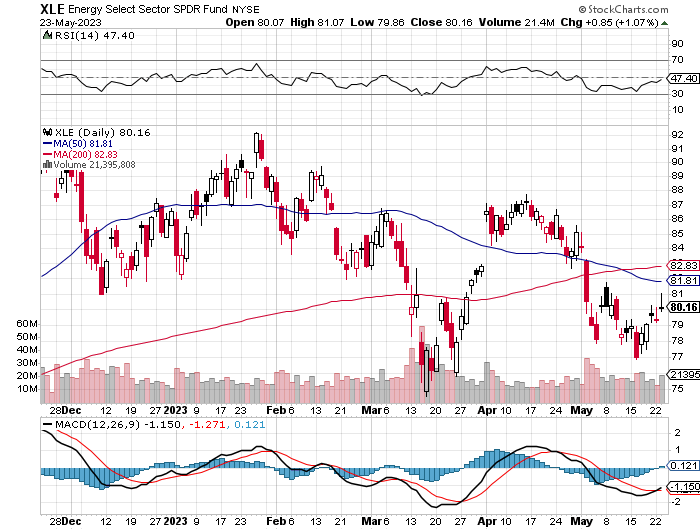 ExxonMobile (XOM)-took profits on long 12/$120-$125 put spread
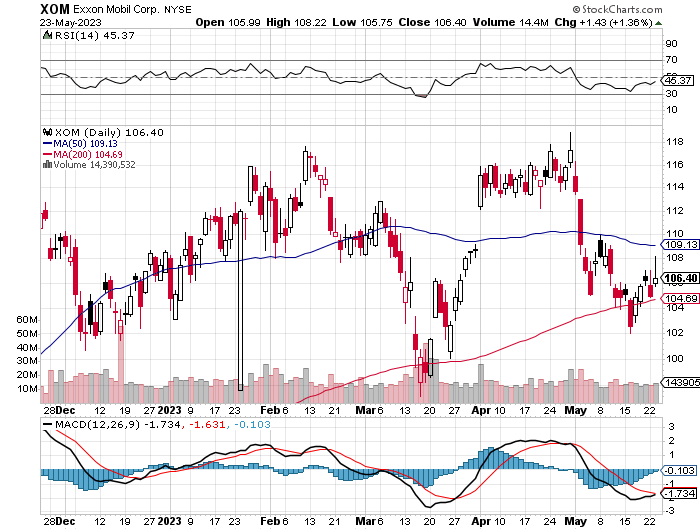 Occidental Petroleum (OXY)- Buffet’s a Buyerlong 2/$55-$60 call spread, took profits on long 12/$77.50-$82.50 put spread
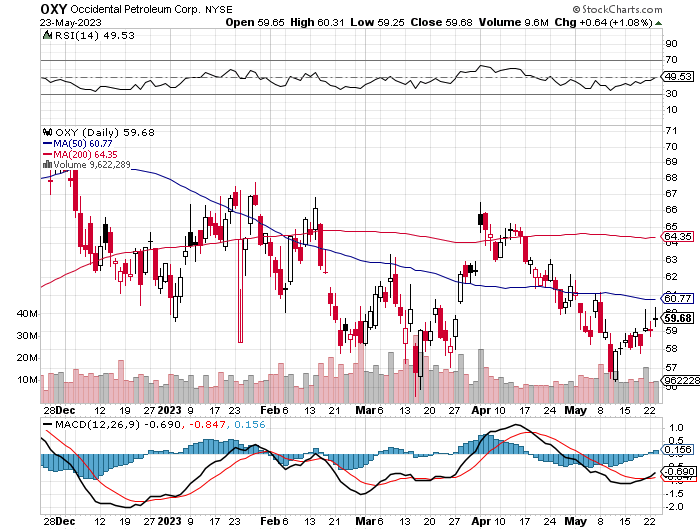 Natural Gas (UNG) -Long January 2025 $14 - $15 Call Spread LEAPS
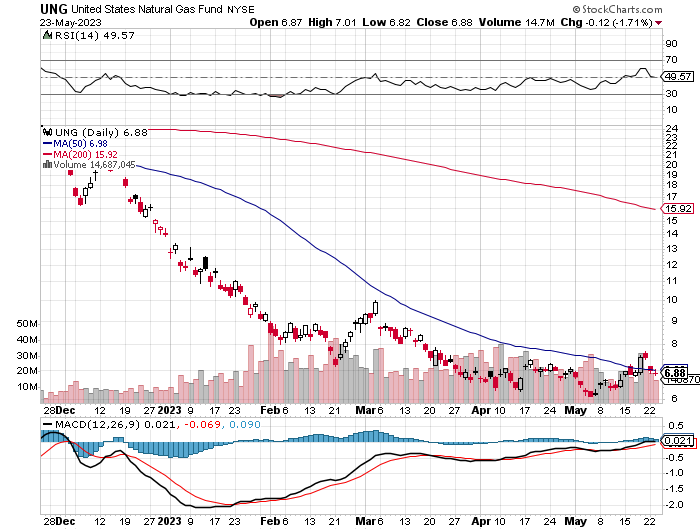 Freeport McMoRan (FCX) -Codelco Sees Profit Slump, the world’s largest copper producer based in Chile
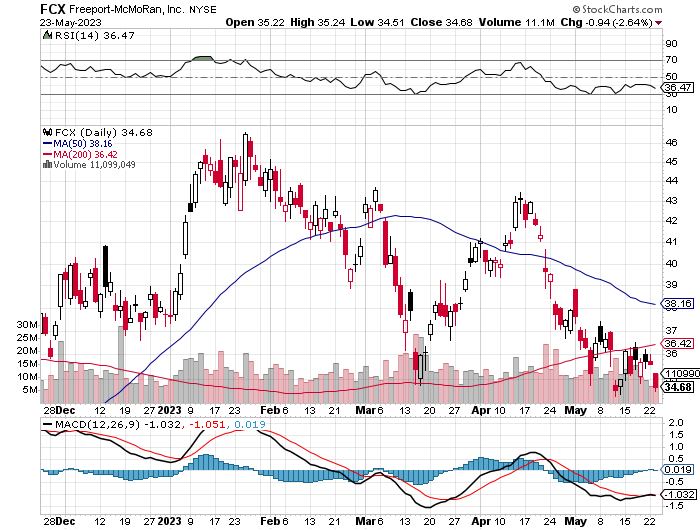 Cameco (CCJ) -took profits on long 5/$20-$23 bull call spread
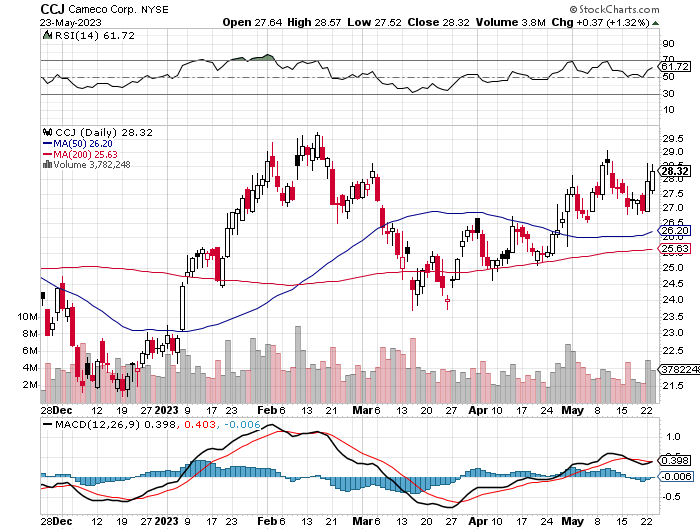 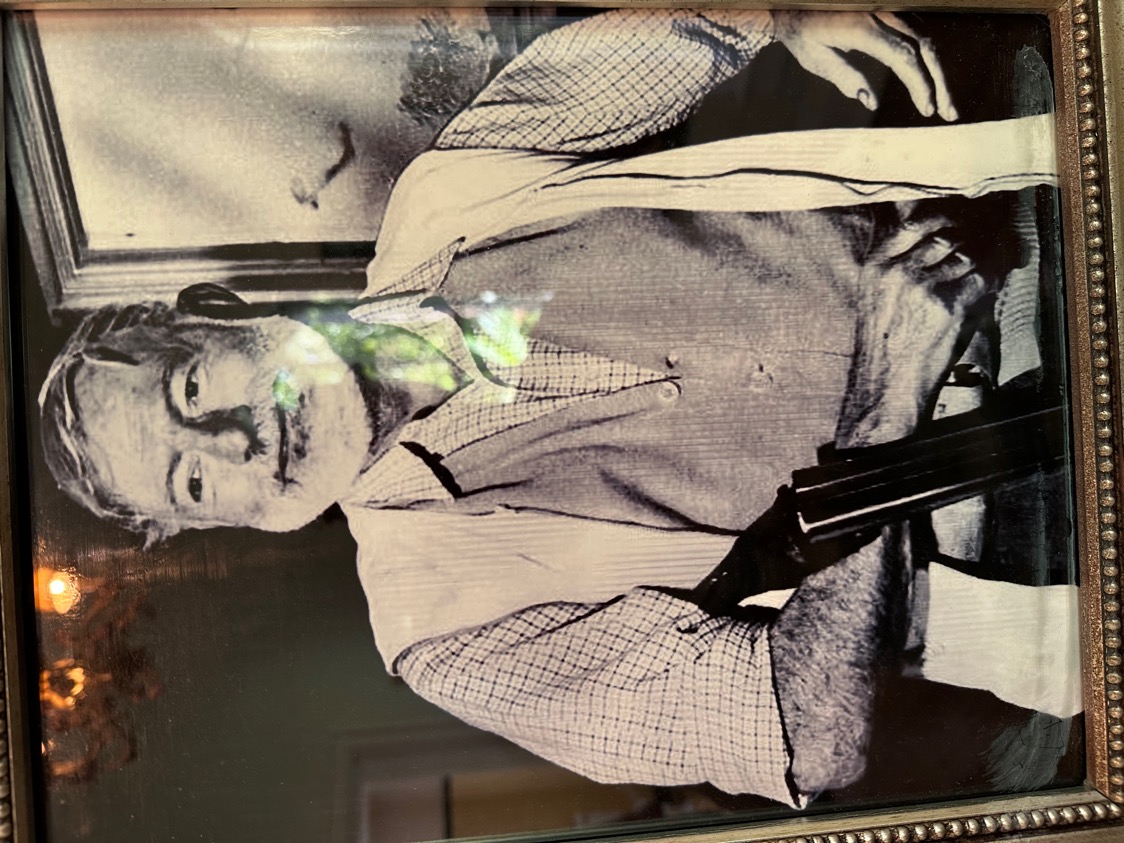 Precious Metals – Taking a Break
*Gold sells off from potential double top*Gold headed for $3,000 by 2024, butback off from new all-time highs*The new drivers are soon to fall interest rates and the demise of crypto*Silver is the better play with a higher beta*Russia and China are also stockpiling gold to sidestepinternational sanctions*A Severe Short Squeeze in Copper is Developing, leading to a massive price spike later in 2023
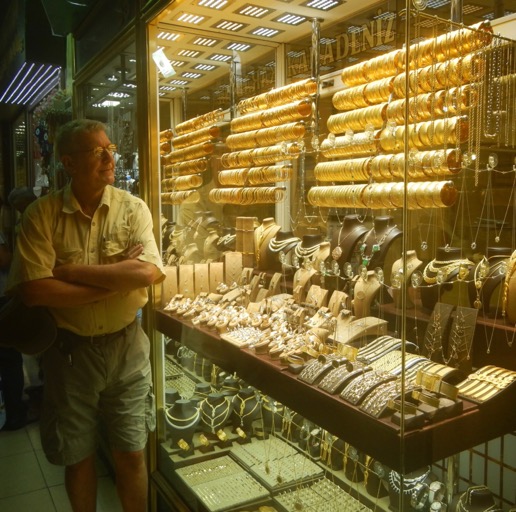 Gold (GLD) - Deflation calltook profits on long 5/$165-$170 bull call spread
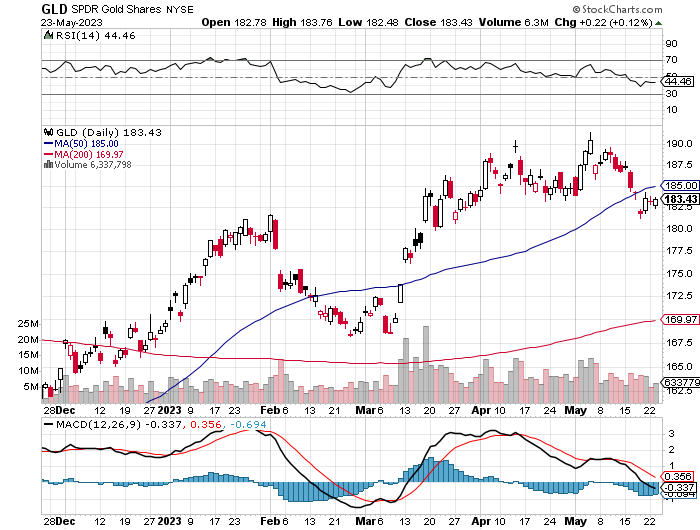 Market Vectors Gold Miners ETF- (GDX) –
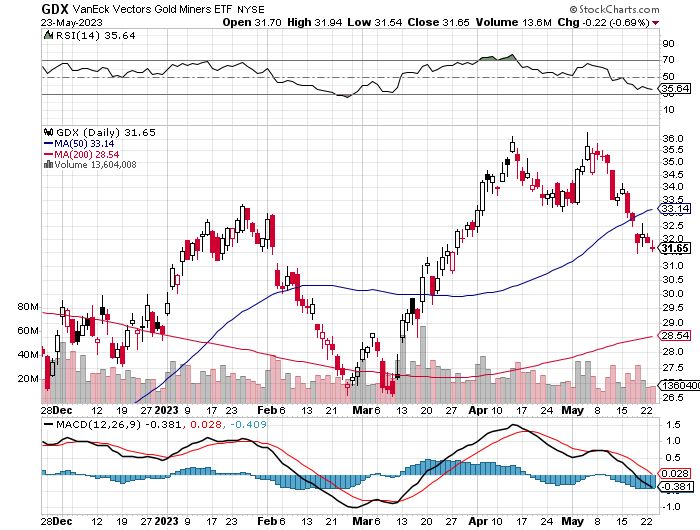 Barrick Gold (GOLD)took profit on long 1/$15.50-$16.50 call spread
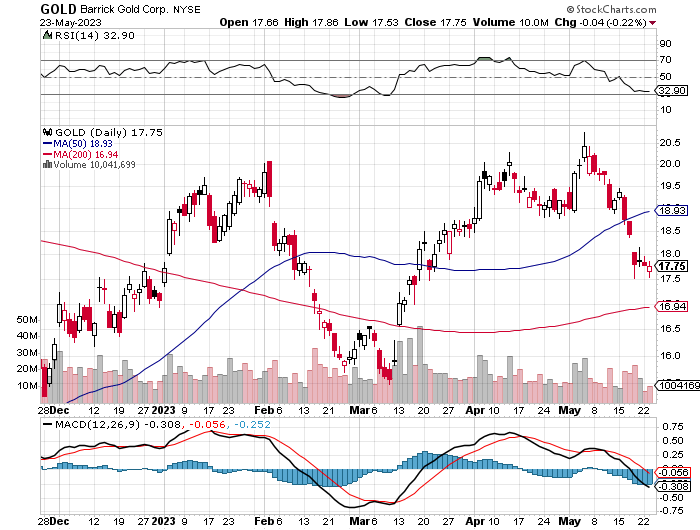 Newmont Mining- (NEM)-took profits on long $55-60 call spread
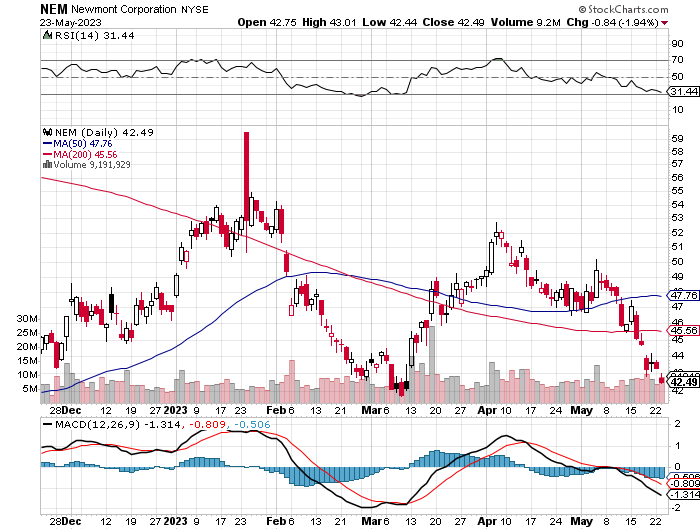 Silver- (SLV)-took profits on long 11/$19-$20 call spread
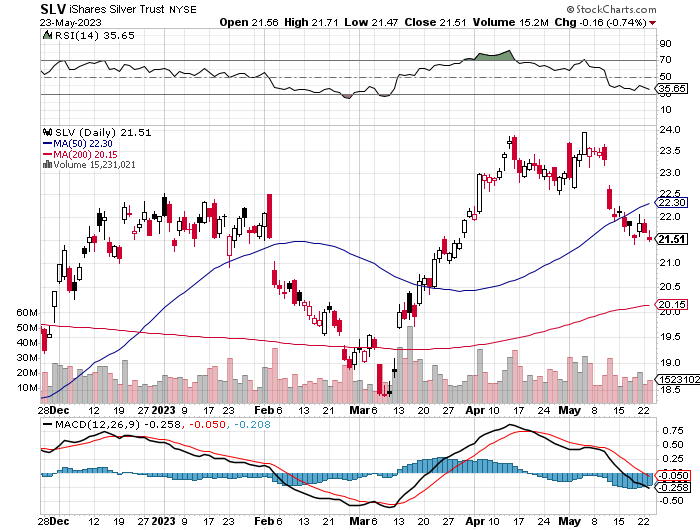 Silver Miners - (SIL)-
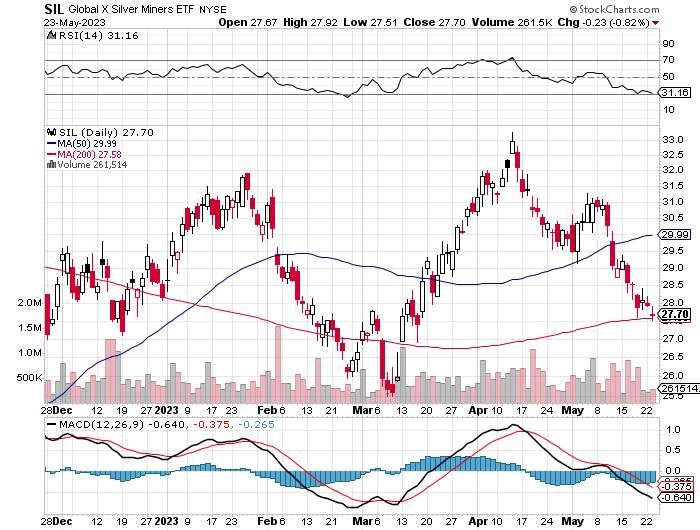 Wheaton Precious Metals - (WPM)-took profits on long 1/$36-$39 call spread
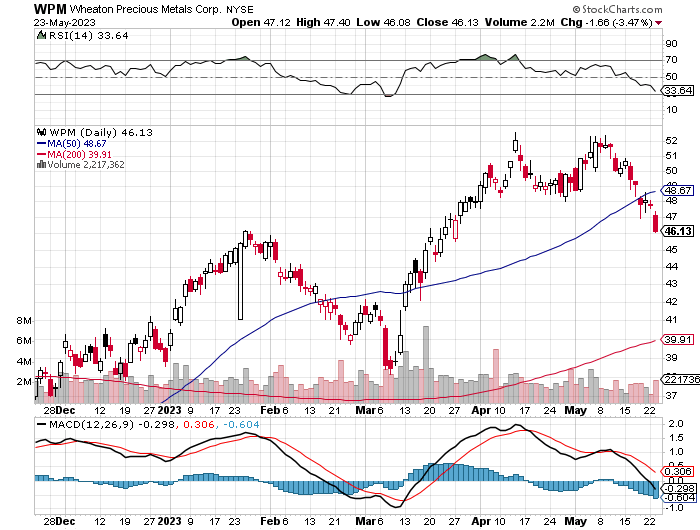 Platinum- (PPLT)- 556,000-ounce shortage this yeartook profits on long 1/$36-$39 call spread
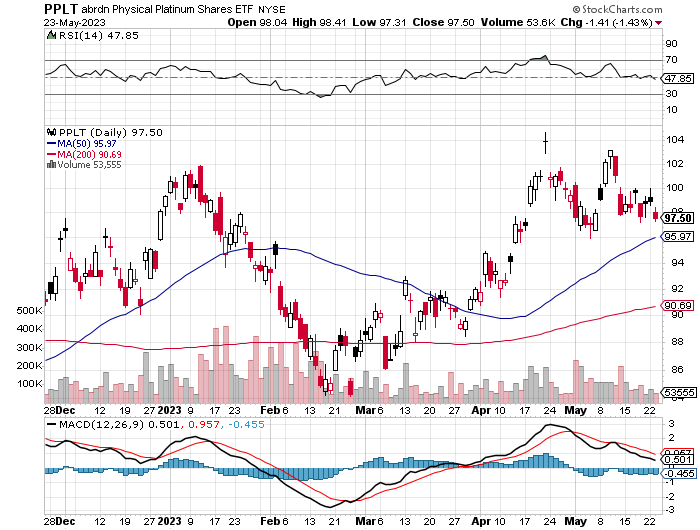 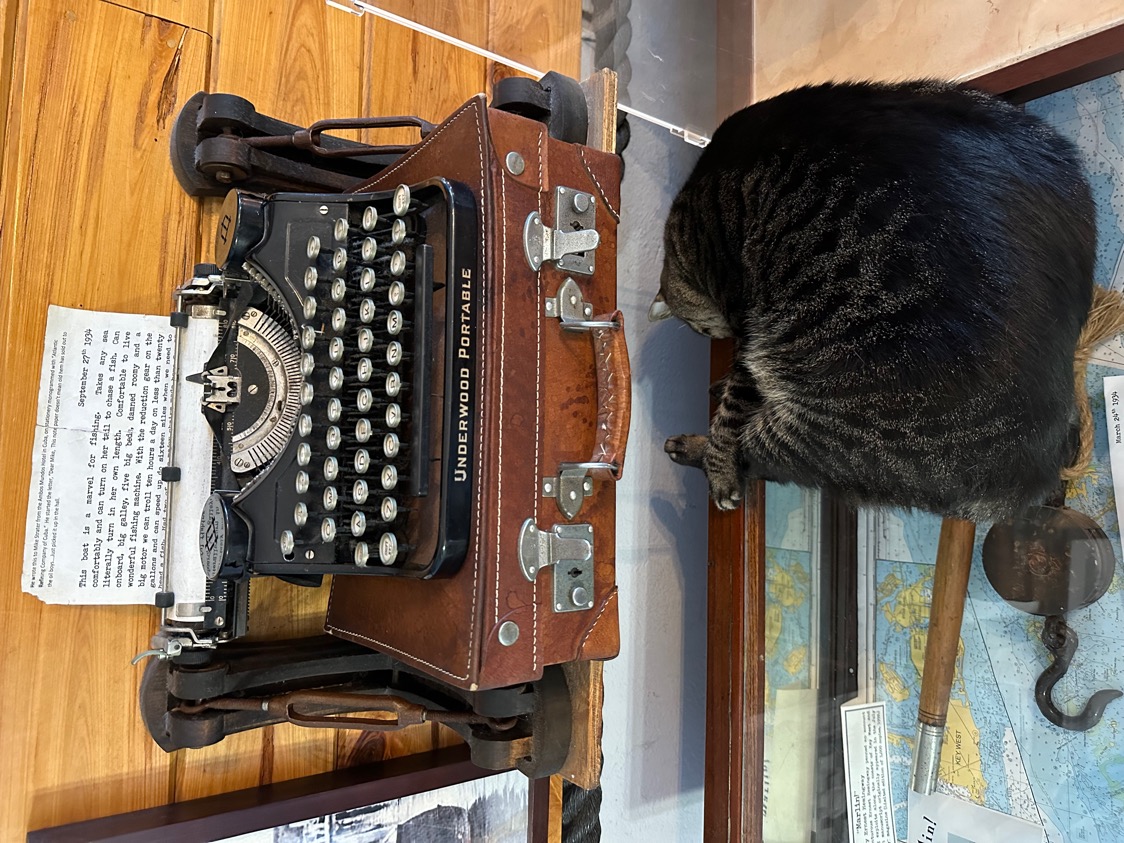 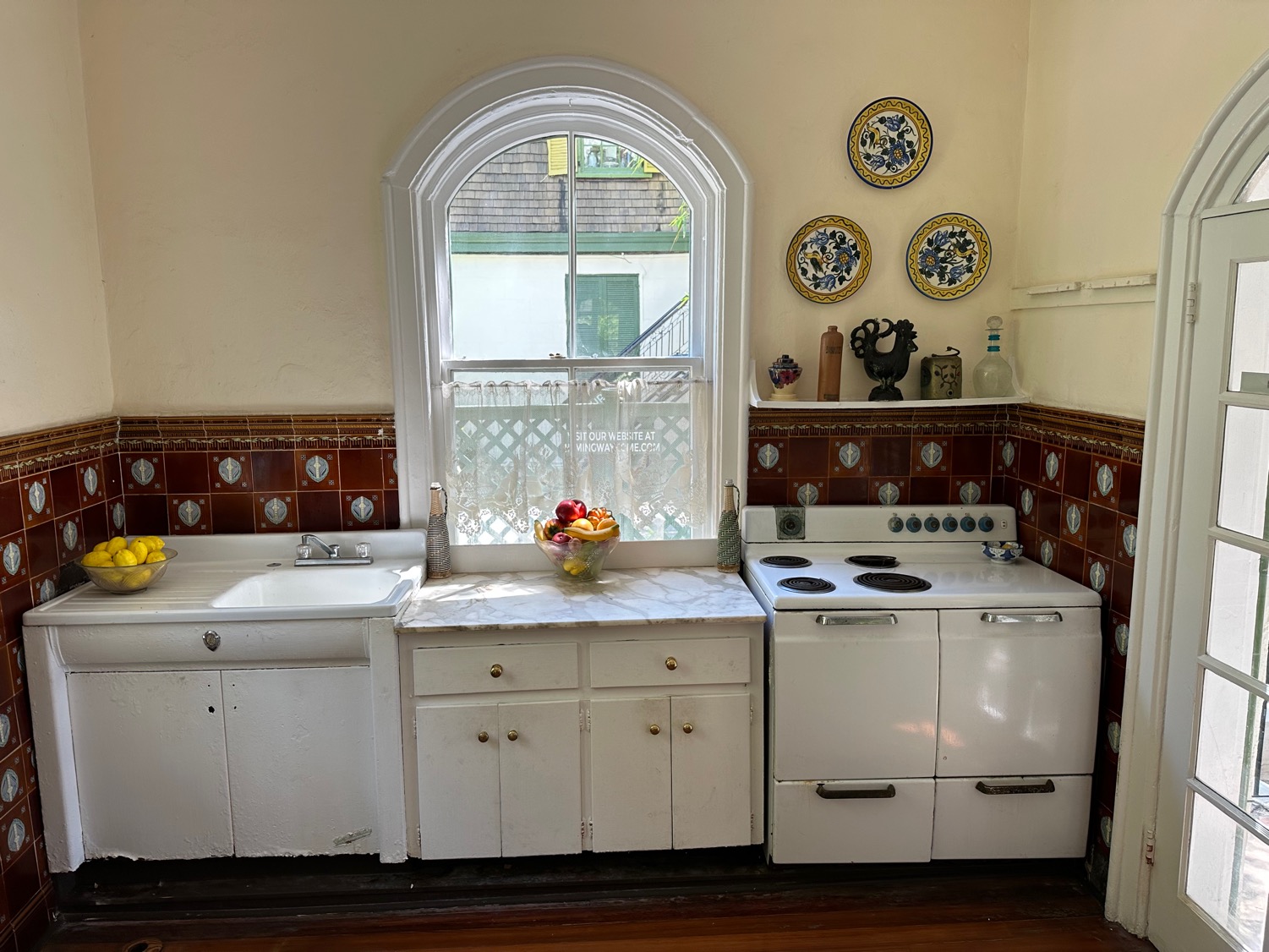 Real Estate – Signs of Life
*Worst case, home prices go sideways from here until lower interest rates launch a new bull market in residential housing, especially with 30-year mortgages at 7.0%*Existing Home Sales Plunge 3.4%, in April, as buyers contends with prices that won’t fall and high prices*There is a tidal wave of Millennial buyers under the market. *Homebuilder Sentiment Up for 10th Straight Month, as it will be for the next decade *Mortgage Applications Jump, 10% last week on a WOW basis. They are still down 32% YOY. *Some borrowers are moving to 40-year mortgages to lower monthly payments.*New Home Sales Hit 13 Month High, up 4.1% in April*Median Home Prices are down 8.2% YOY.
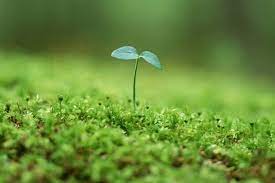 S&P Case Shiller PlungesS&P Case Shiller Drops to +2.0%, in February with its National Home Price IndexMiami gained +10.6%, Tampa +7.7%, and Atlanta +6.6%.
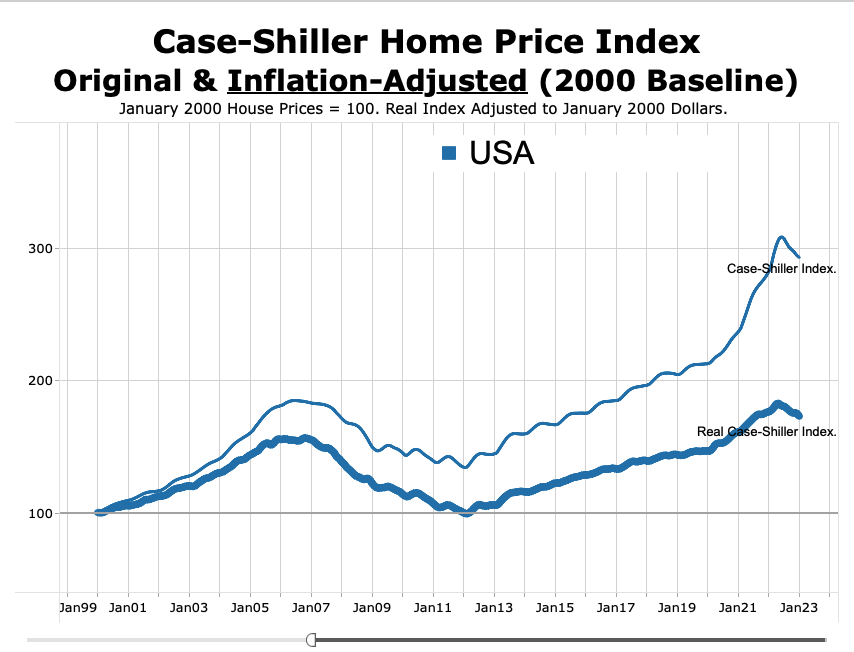 Crown Castle International (CCI) – 5.44% yielding cell phone tower REIT
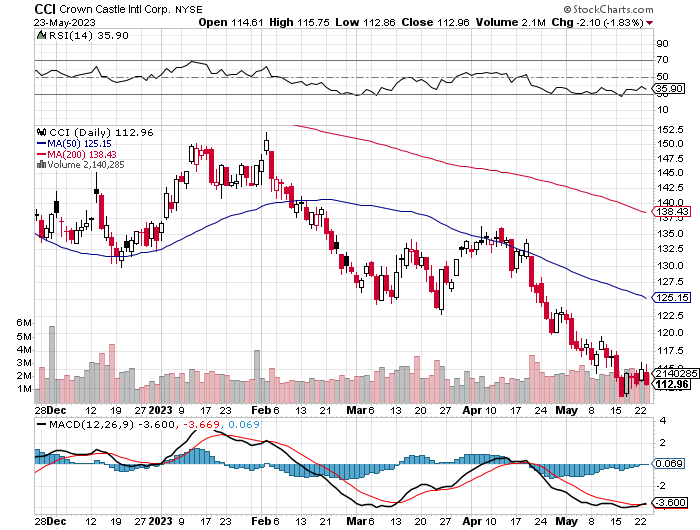 US Home Construction Index (ITB)(DHI), (LEN), (PHM), (TOL), (NVR)Toll Brothers sells out of homes at high process, announced blowout earnings
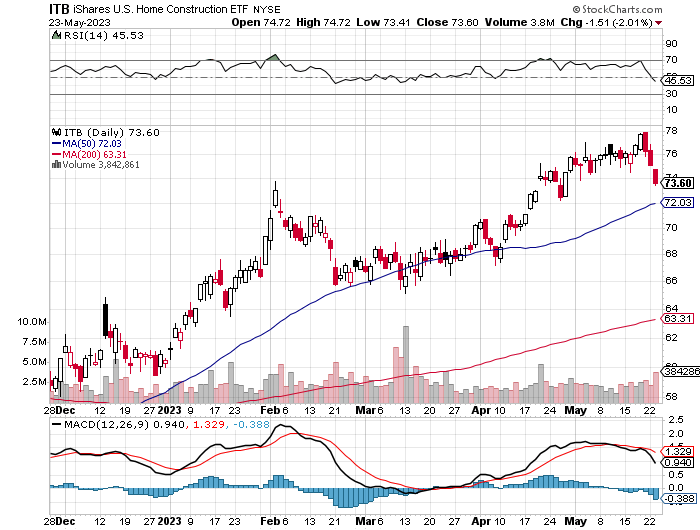 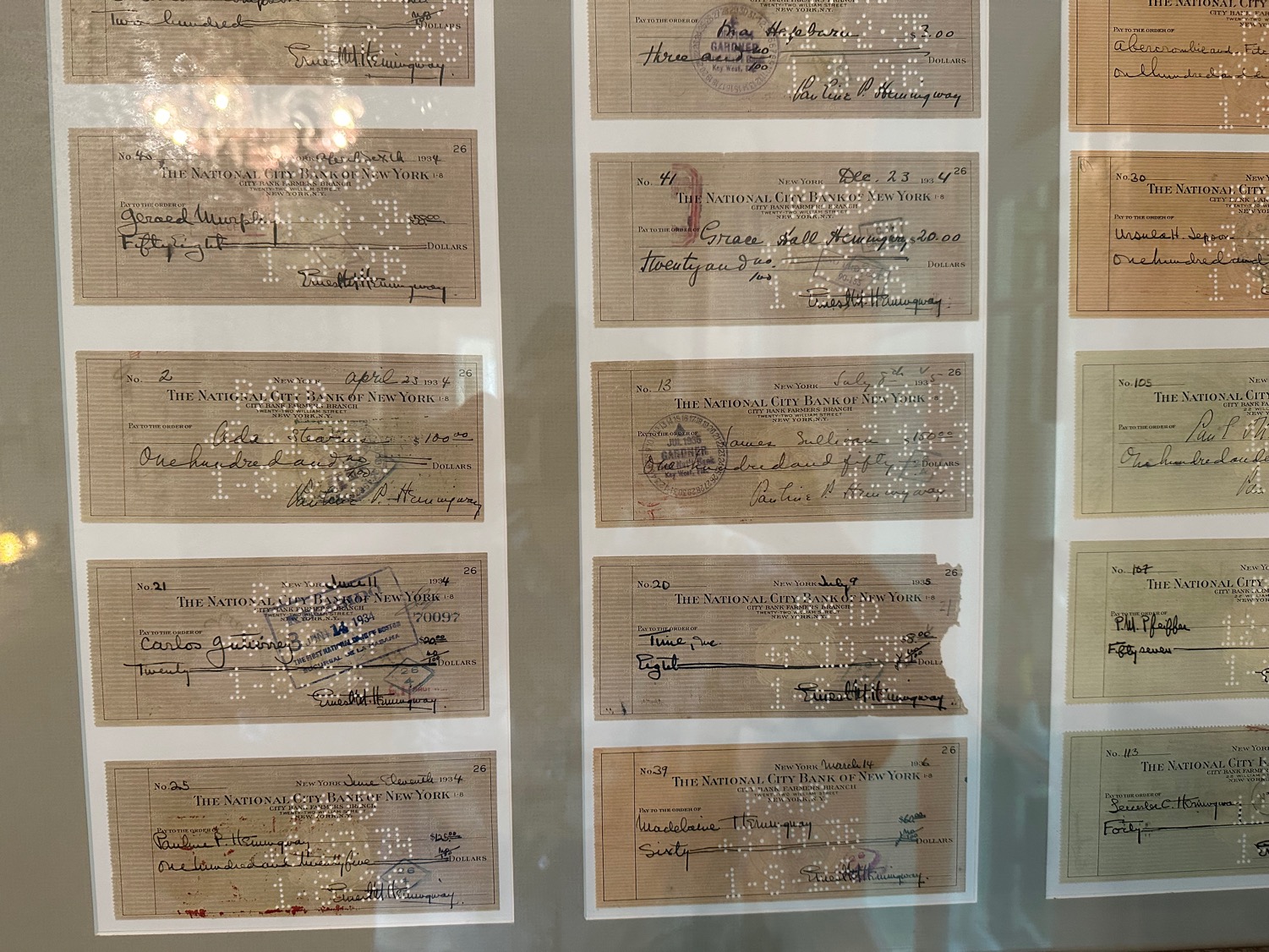 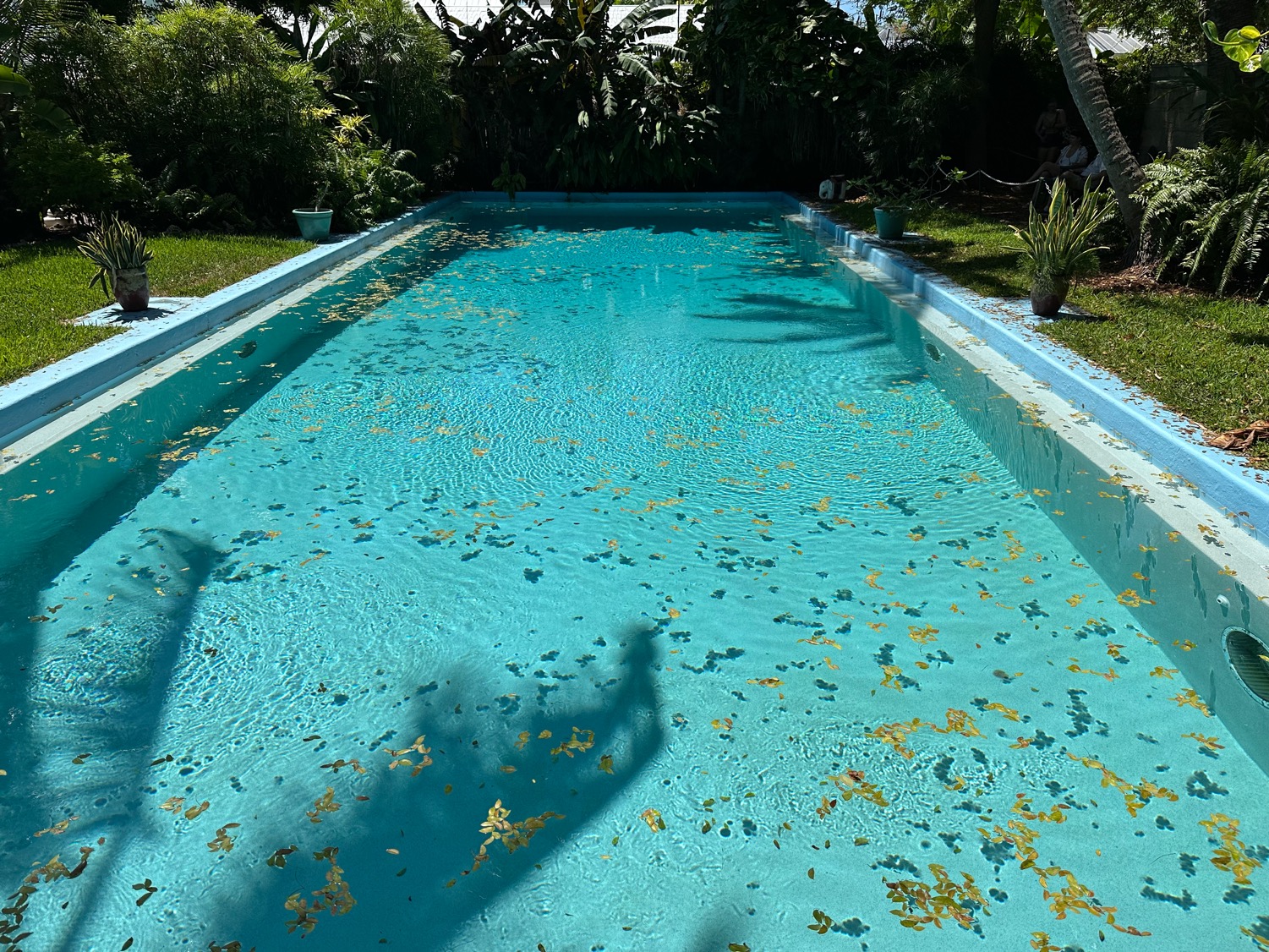 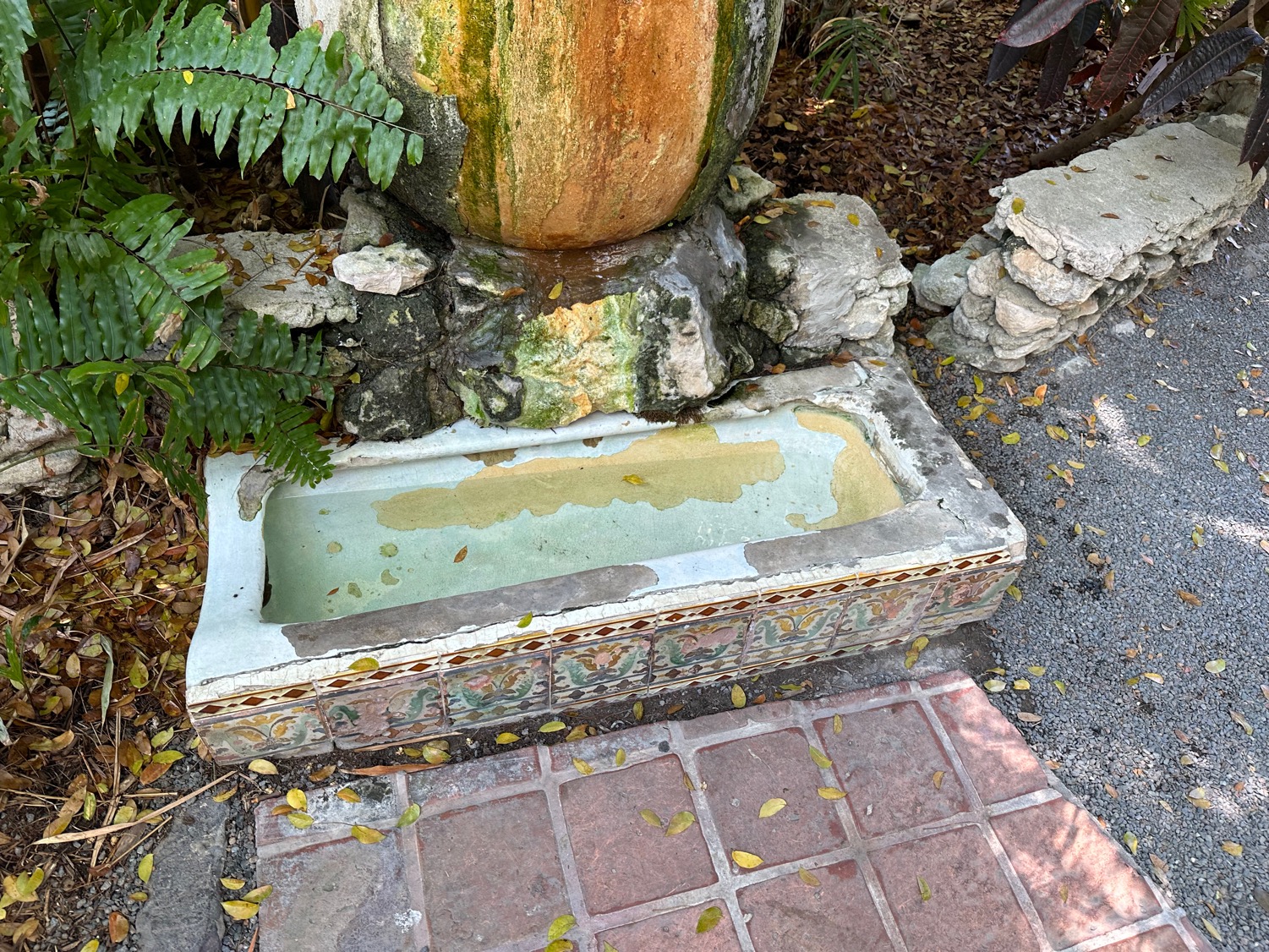 Trade Sheet-So What Do We Do About All This?
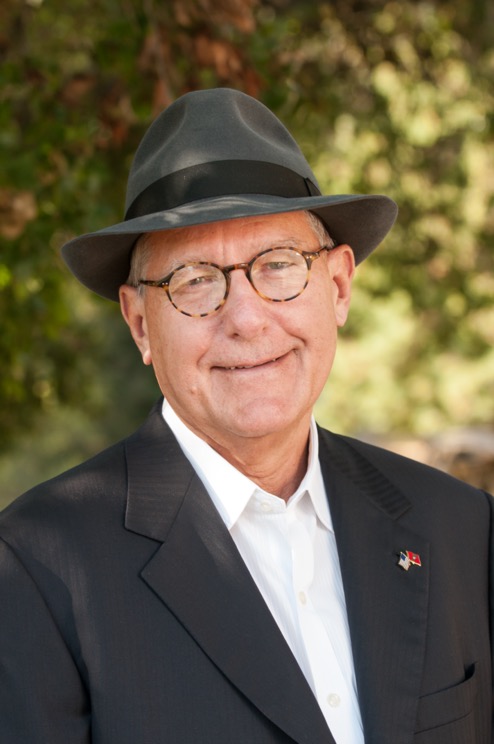 *Stocks – buy the big dips at bottom of range,………………sell big rallies to hedge holdings*Bonds – buy dips, sell extreme rallies*Commodities-buy dips*Currencies- sell dollar rallies, buy currencies*Precious Metals – buy dips*Energy – buy dips*Volatility - sell short over $30*Real estate – buy dips
Next Strategy Webinar12:00 EST Wednesday, June 7 from Silicon Valley, CAemail me questions at support@madhedgefundtrader.com
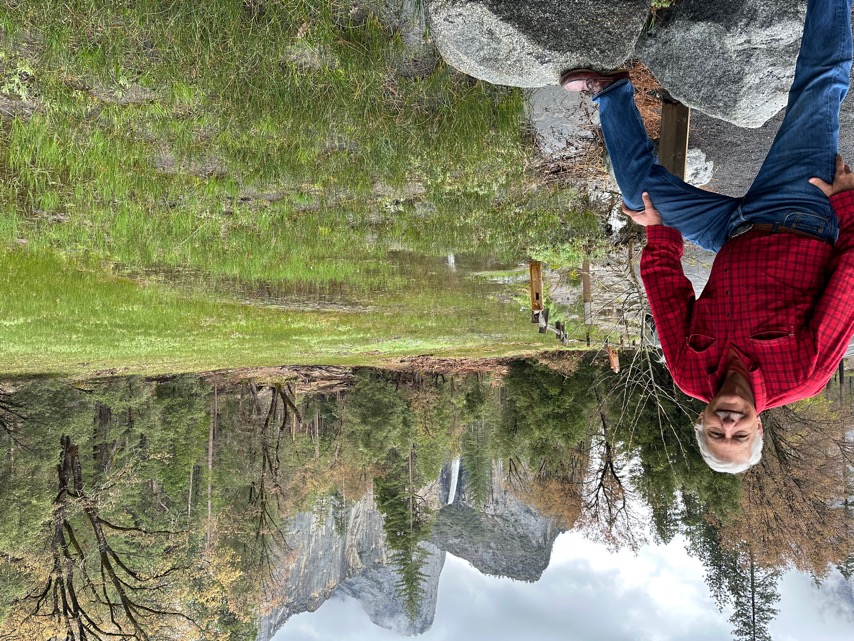 Good Luck and Good Trading!